Министерство  образования  Республики Мордовия
Портфолио
Прасоловой Светланы Юрьевны,
воспитателя муниципального дошкольного 
образовательного учреждения
«Детский сад № 71» 
г.о. Саранск
Дата рождения: 24.09.1981г.
Профессиональное образование: высшее,
МГУ  им. Н.П.Огарева, 2004 год.
Специальность «Филология»;
№ диплома ВСА 0070615 от 25.06.2004г.
Переподготовка : ГБУ ДПО «МРИО»,
дошкольное образование- воспитатель
№ диплома 390 от 14.12.2015г.
Стаж педагогической работы: 15 лет
В данной должности:  15 лет
Наличие квалификационной категории: первая, 
приказ № 556 от 01.06.2015г.
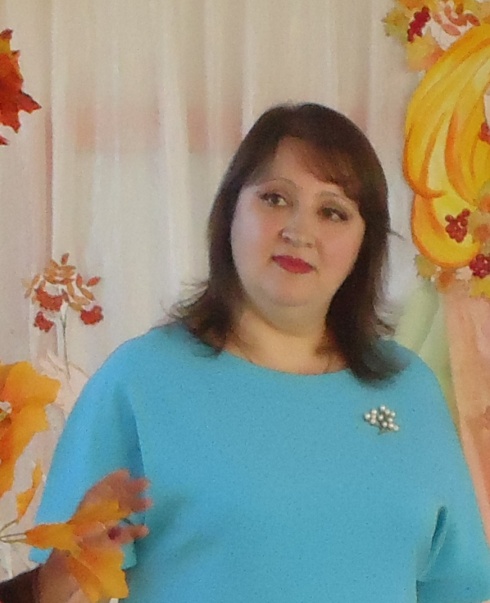 Педагогический опыт работы на тему «Приобщение дошкольников к культуре мордовского народа» 
представлен на сайте https://ds71sar.schoolrm.ru
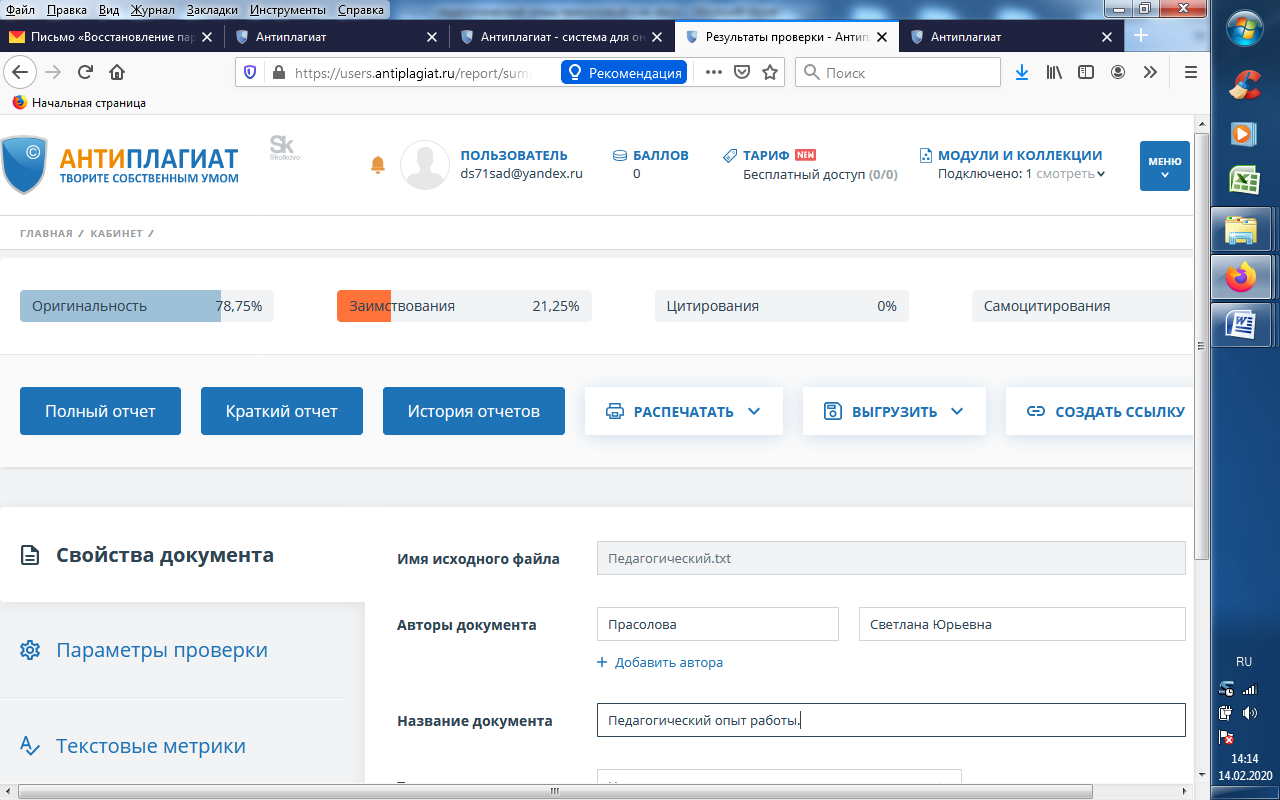 1.Участие в инновационной деятельности
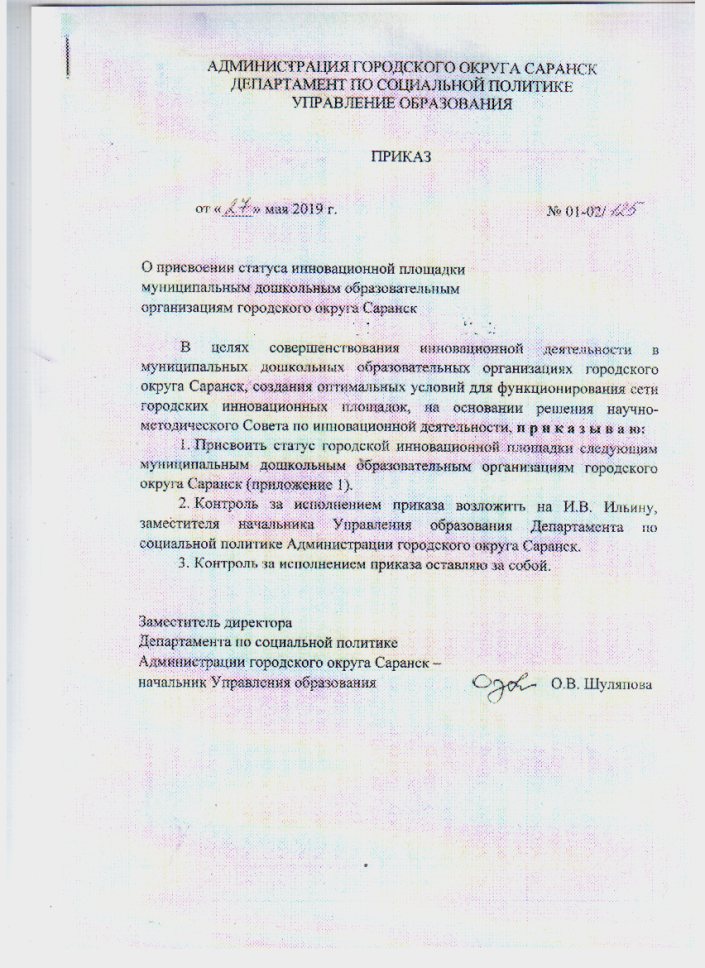 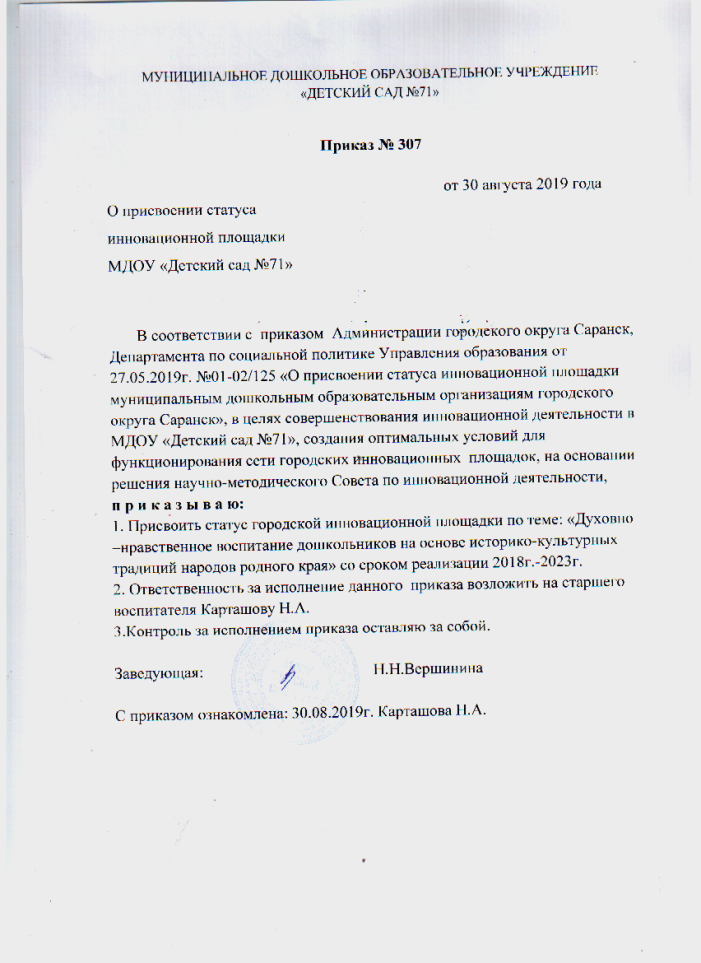 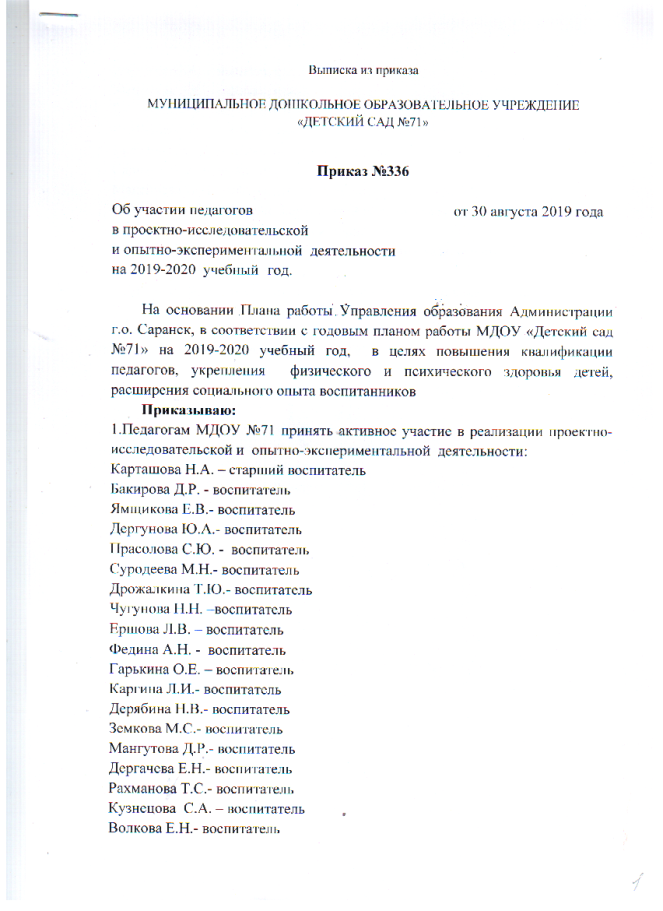 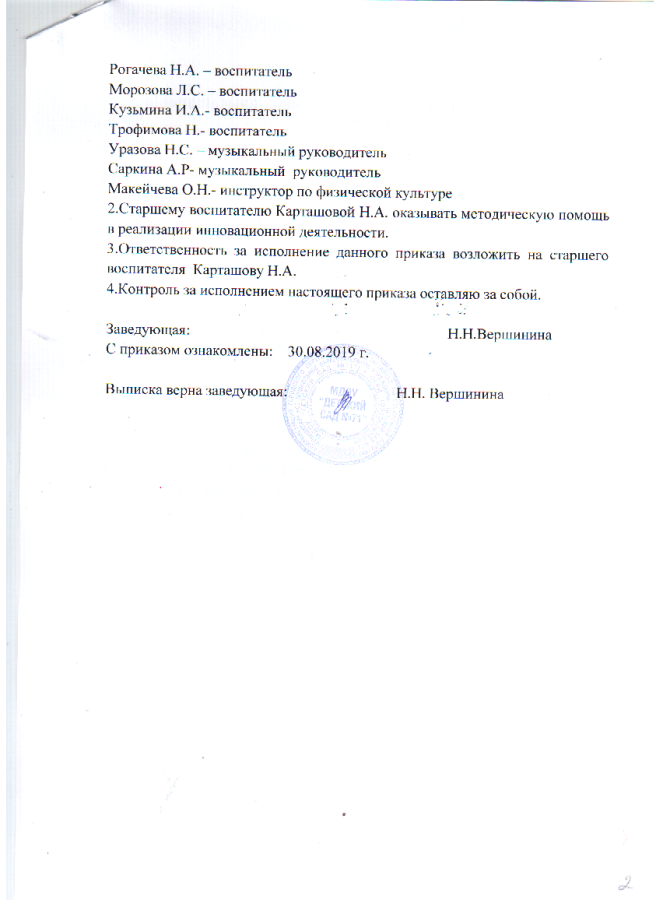 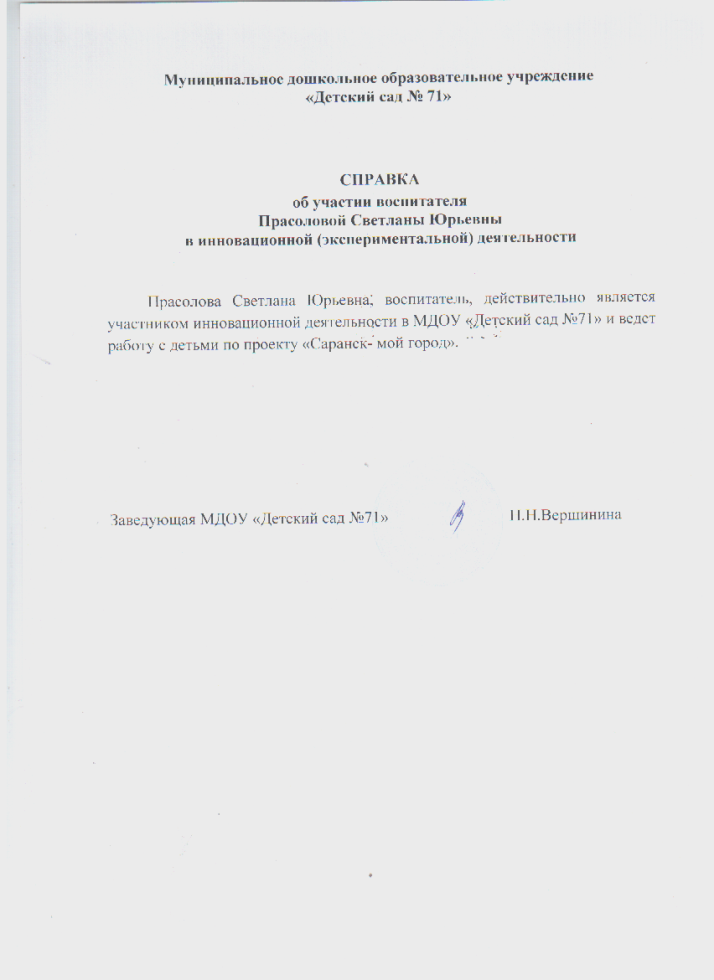 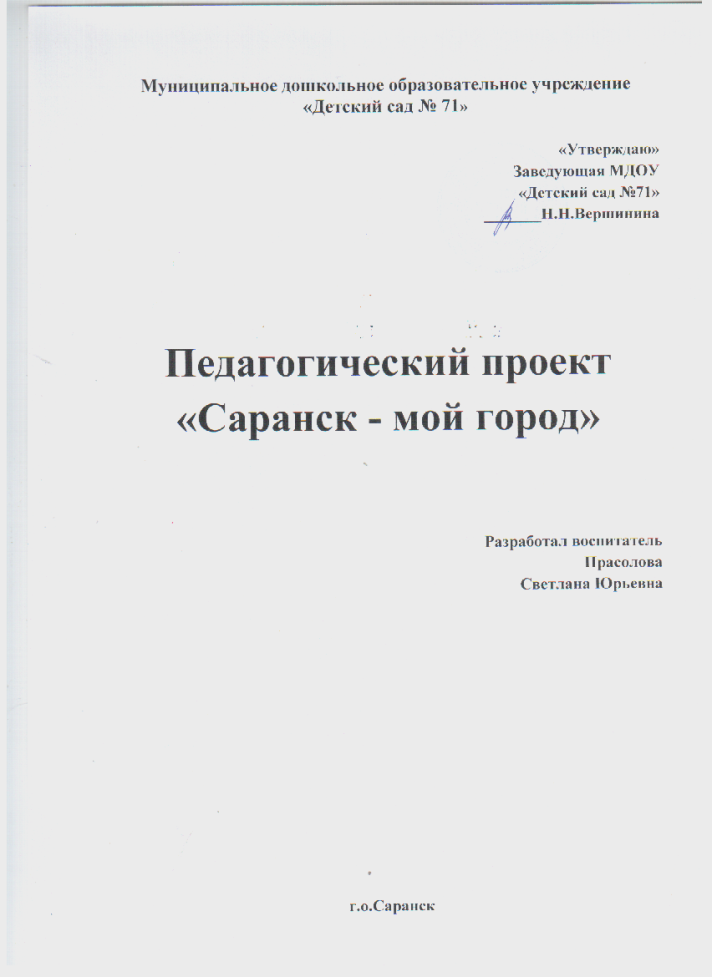 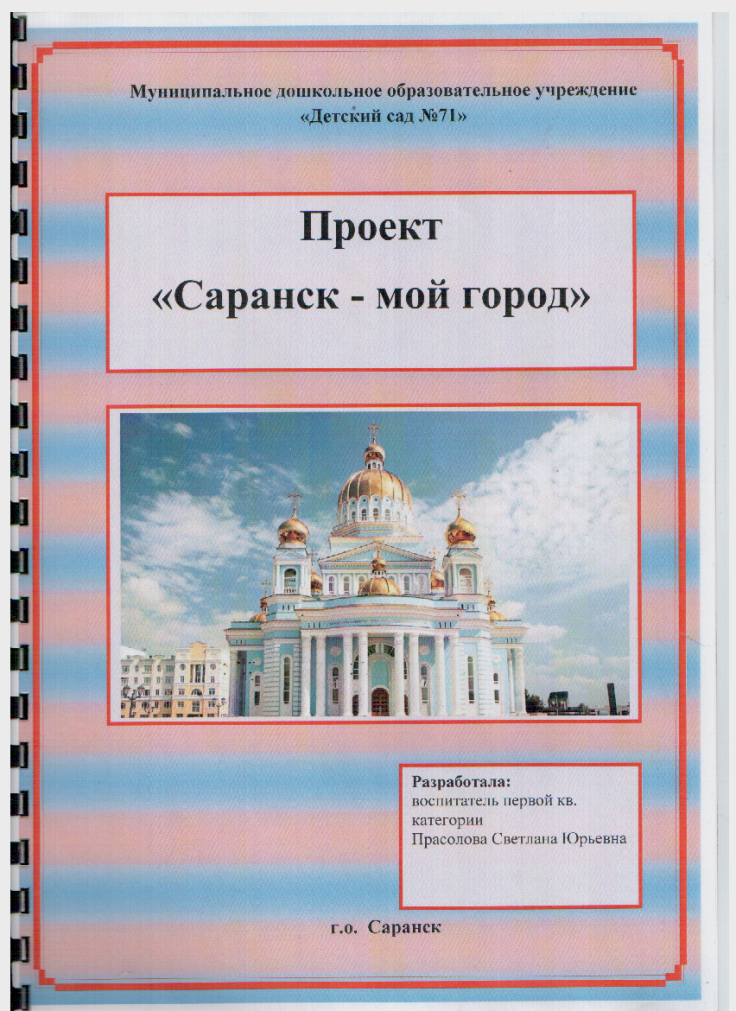 2.Наставничество
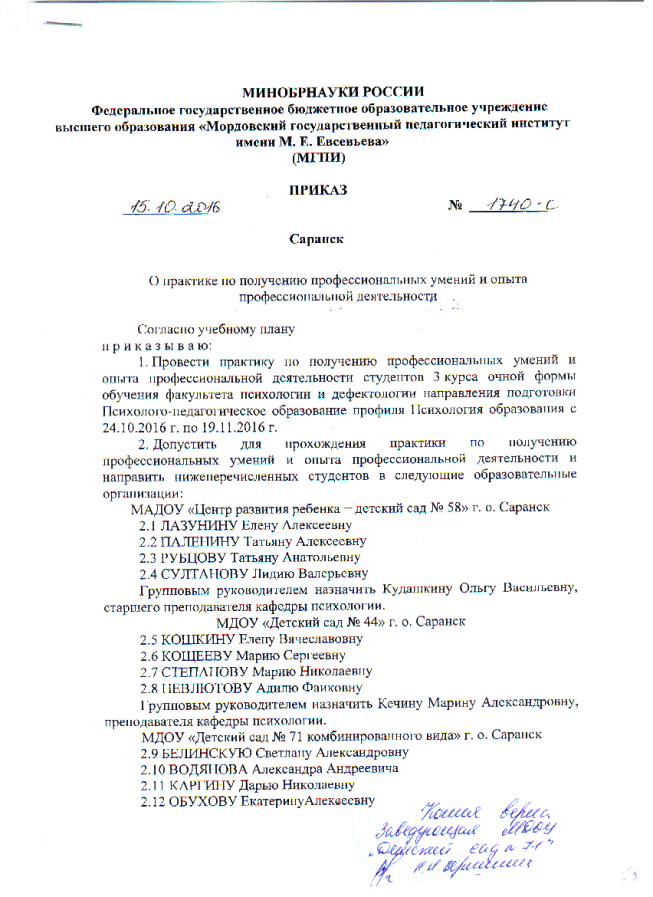 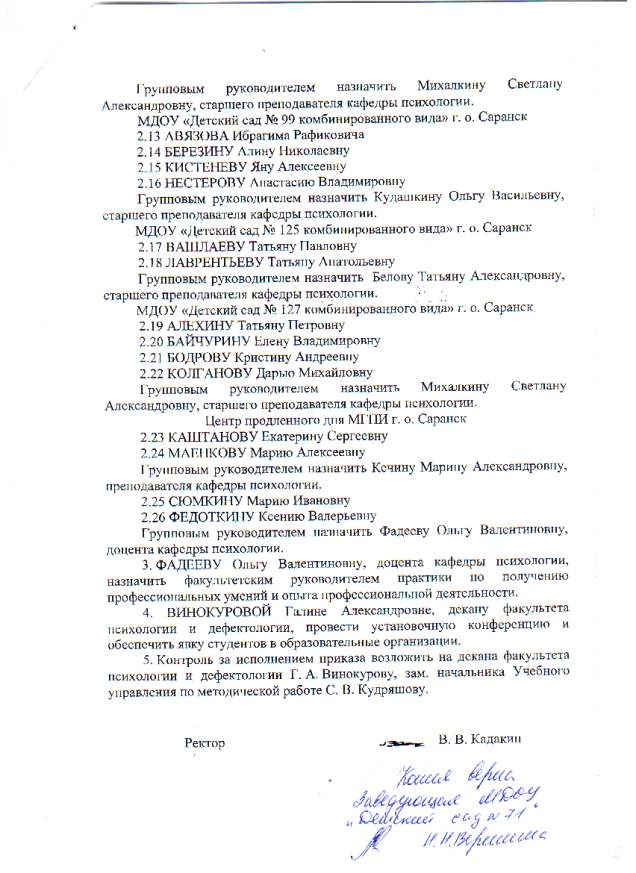 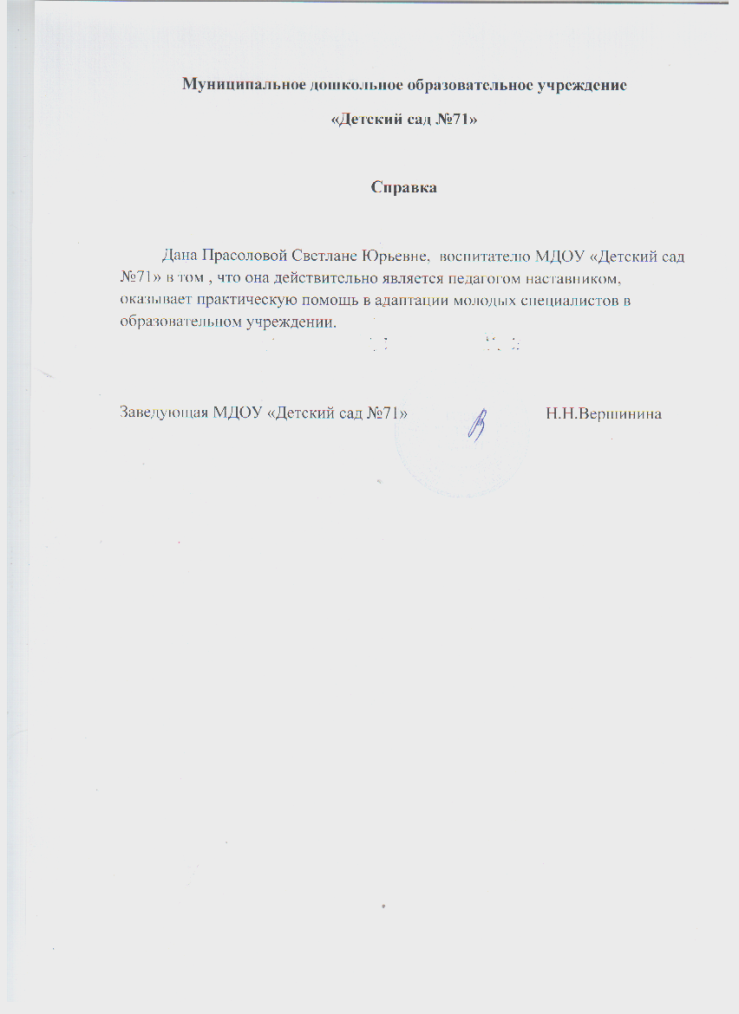 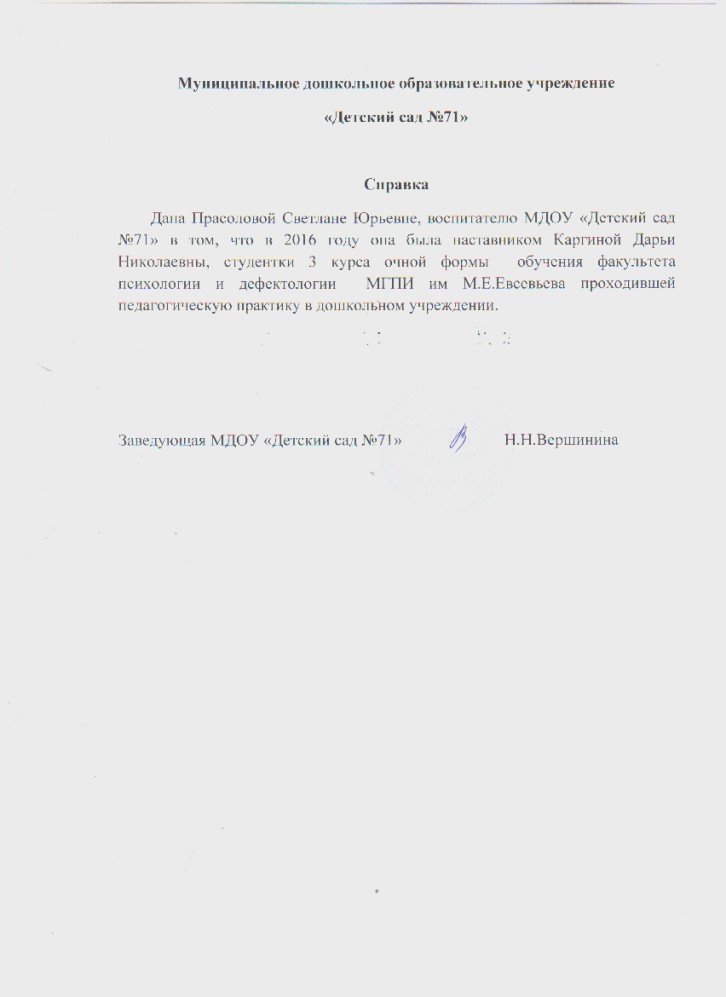 3.Наличие публикаций
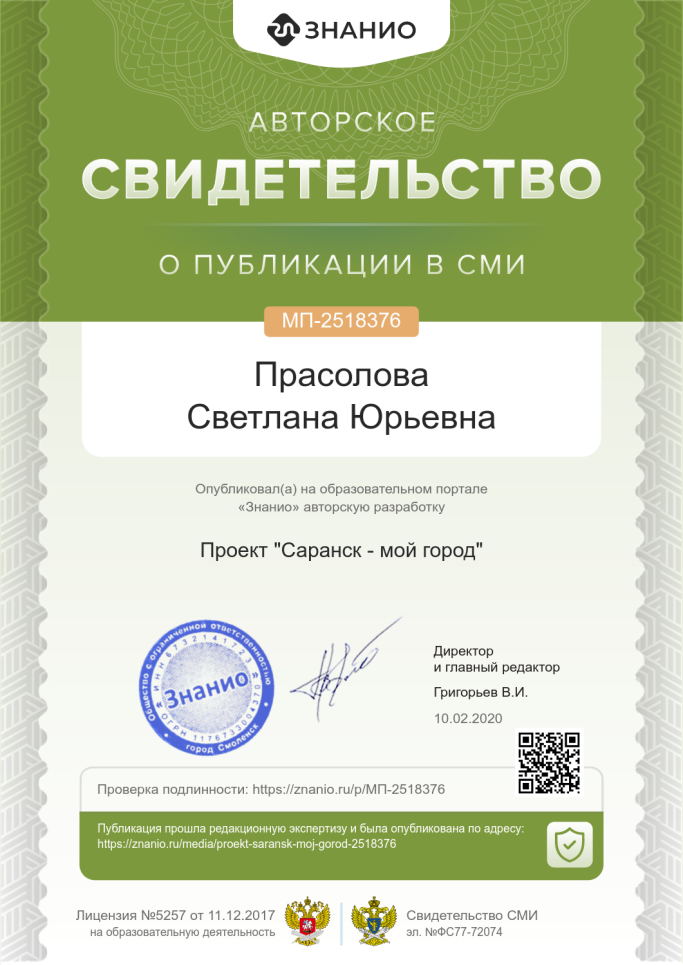 4.Результаты участия воспитанников в : конкурсах, выставках, турнирах, соревнованиях, акциях, фестивалях.
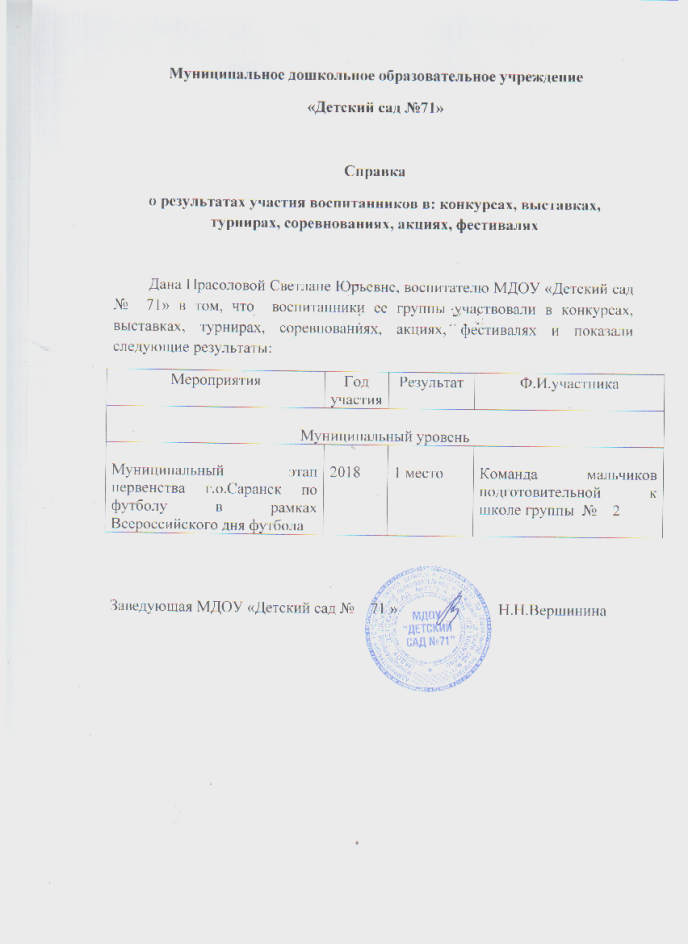 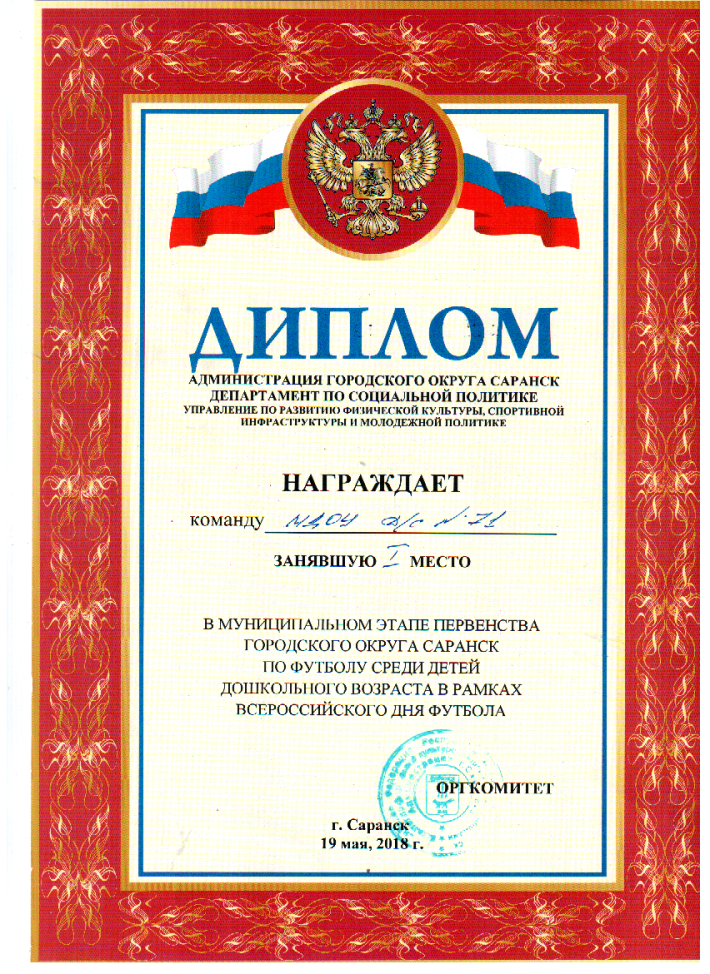 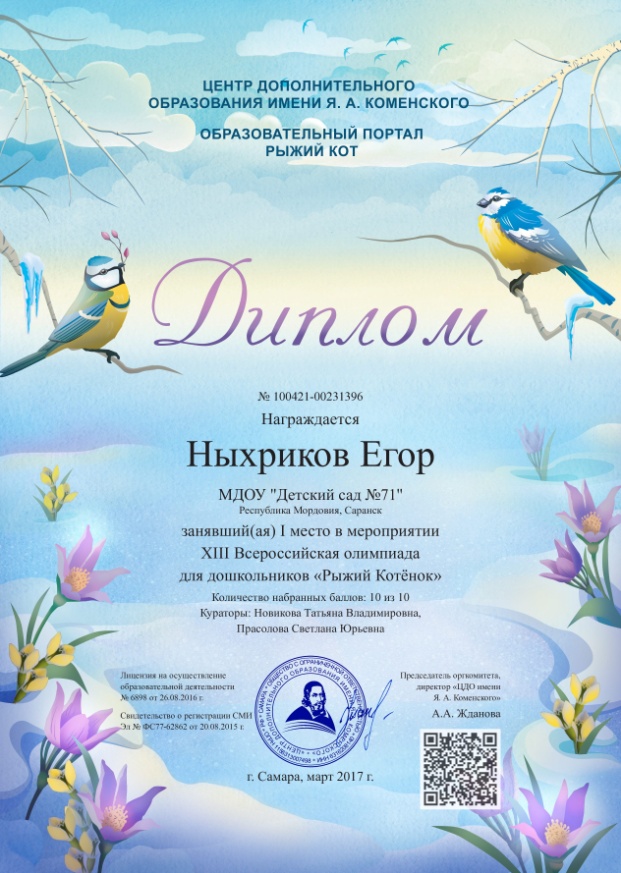 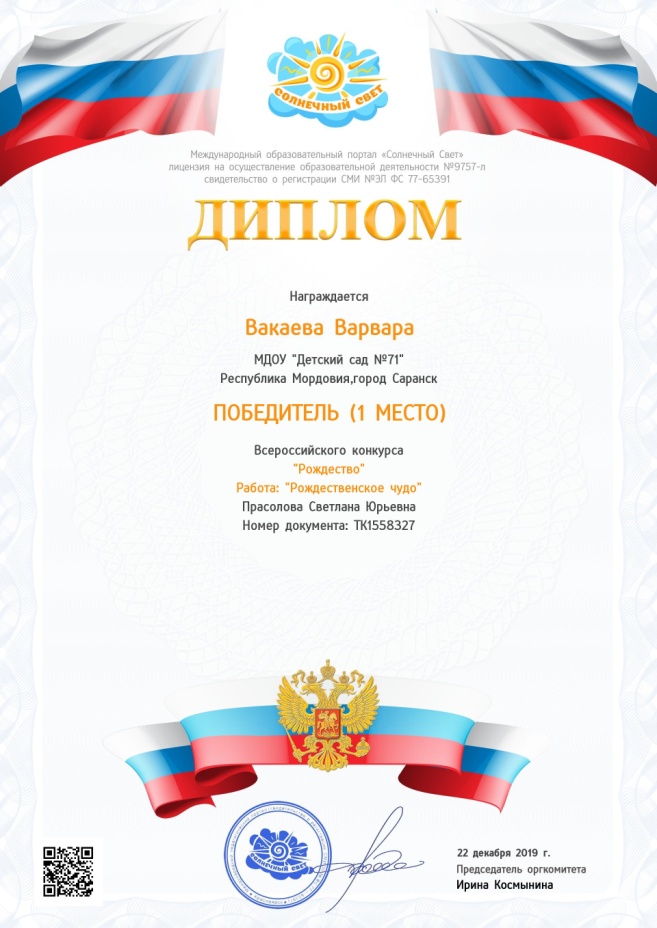 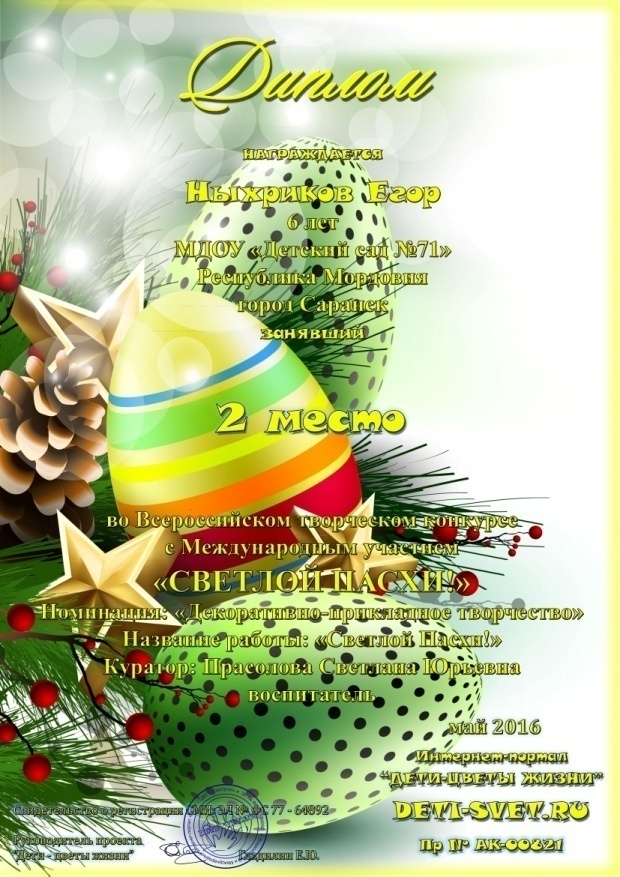 5.Наличие авторских программ
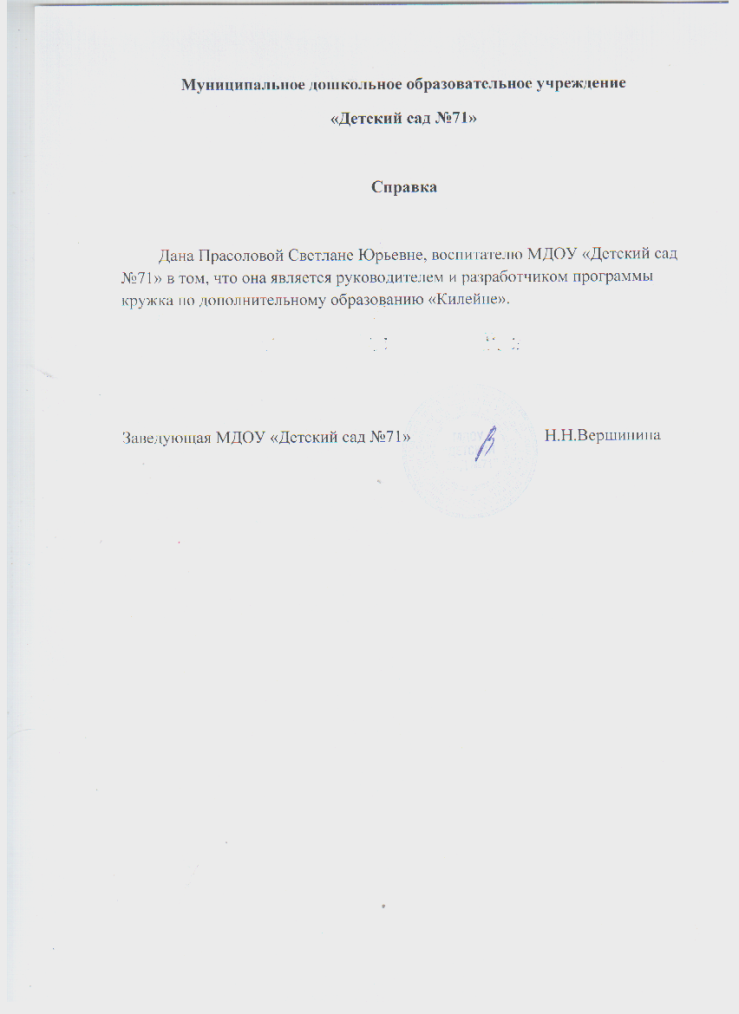 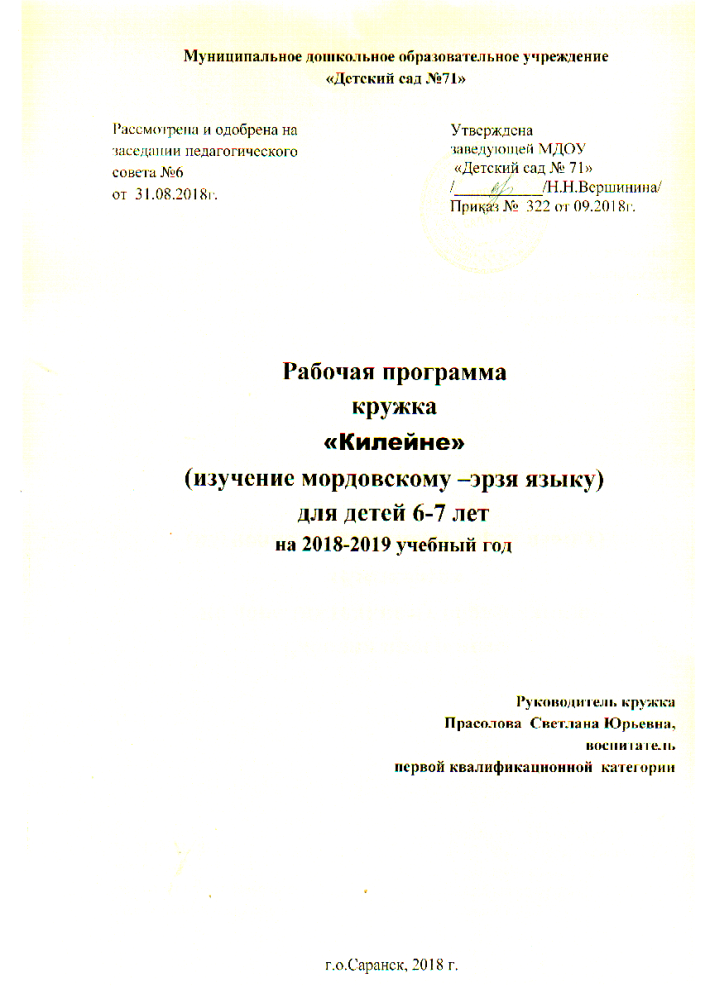 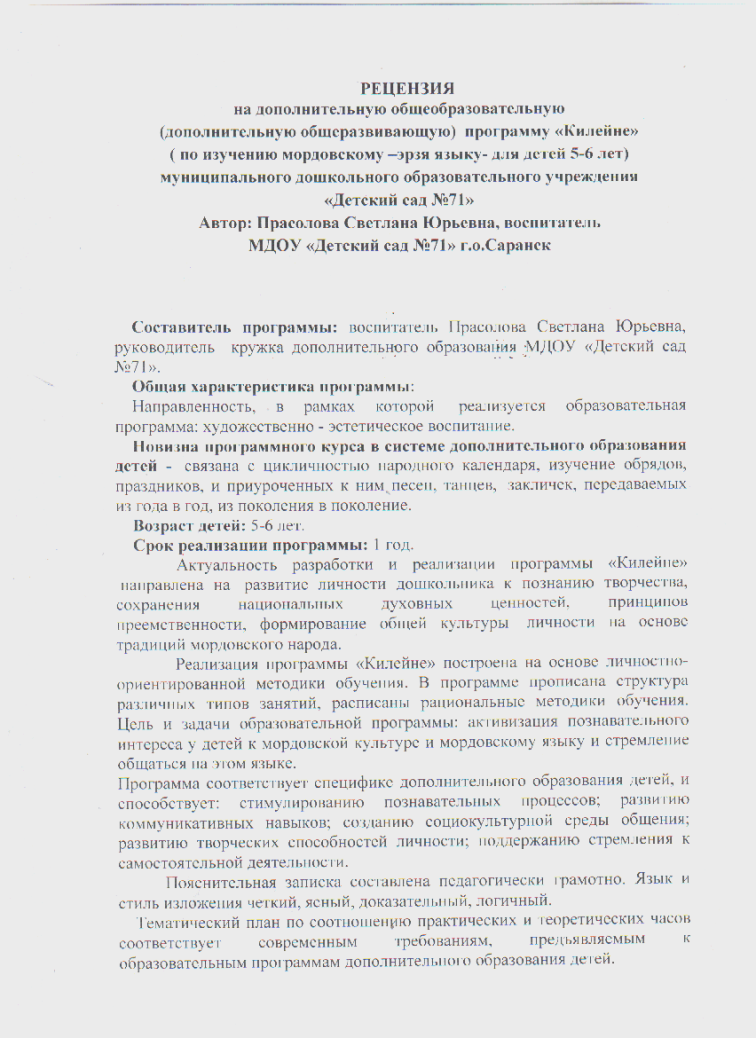 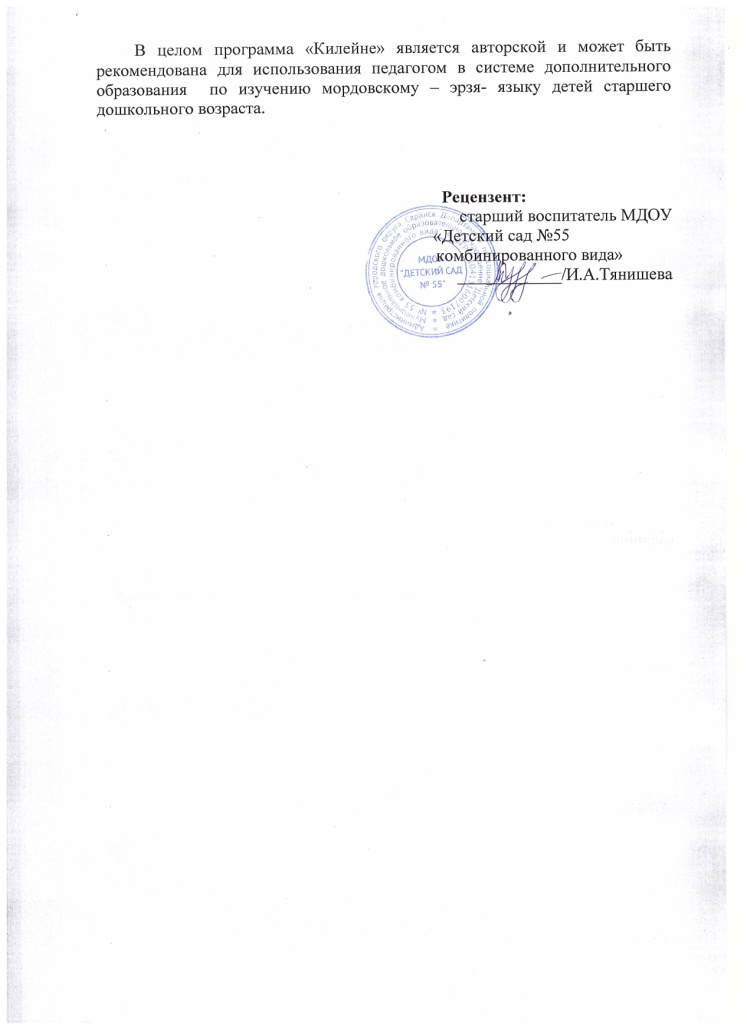 6.Выступления на заседаниях методических советов, 
научно-практических конференциях,
педагогических чтениях, семинарах, секциях.
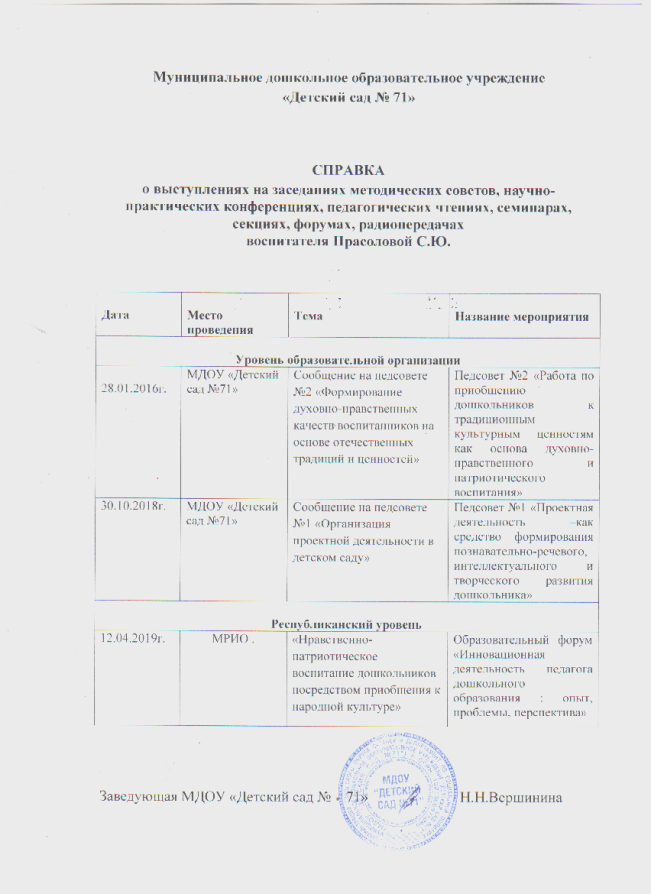 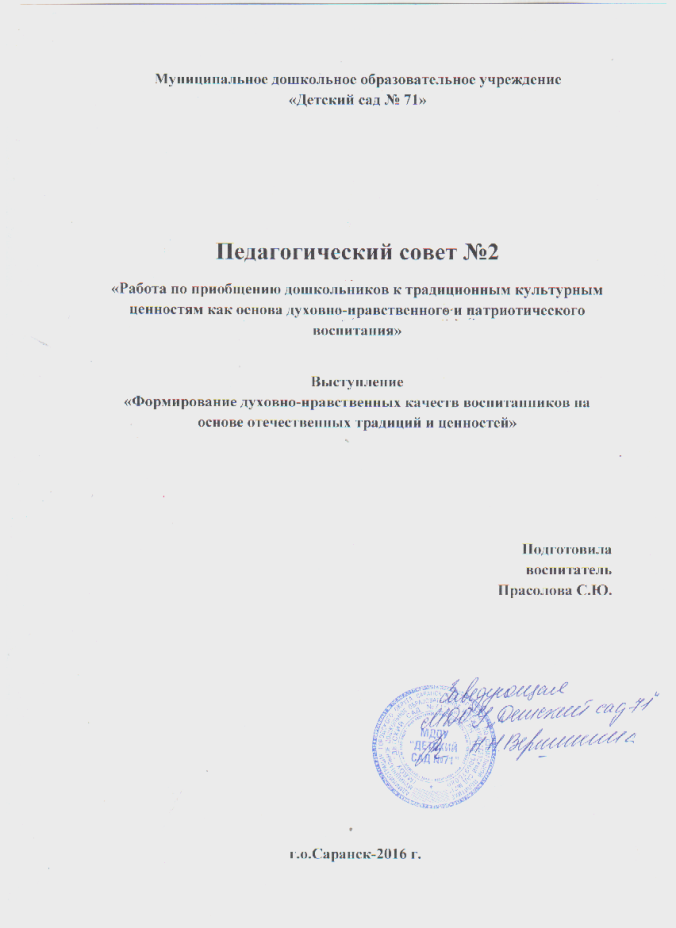 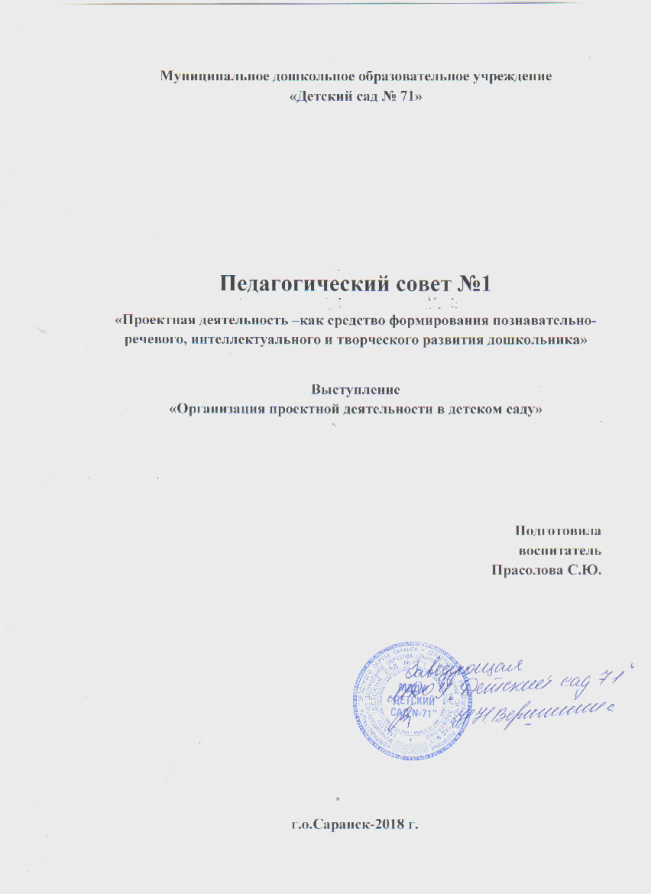 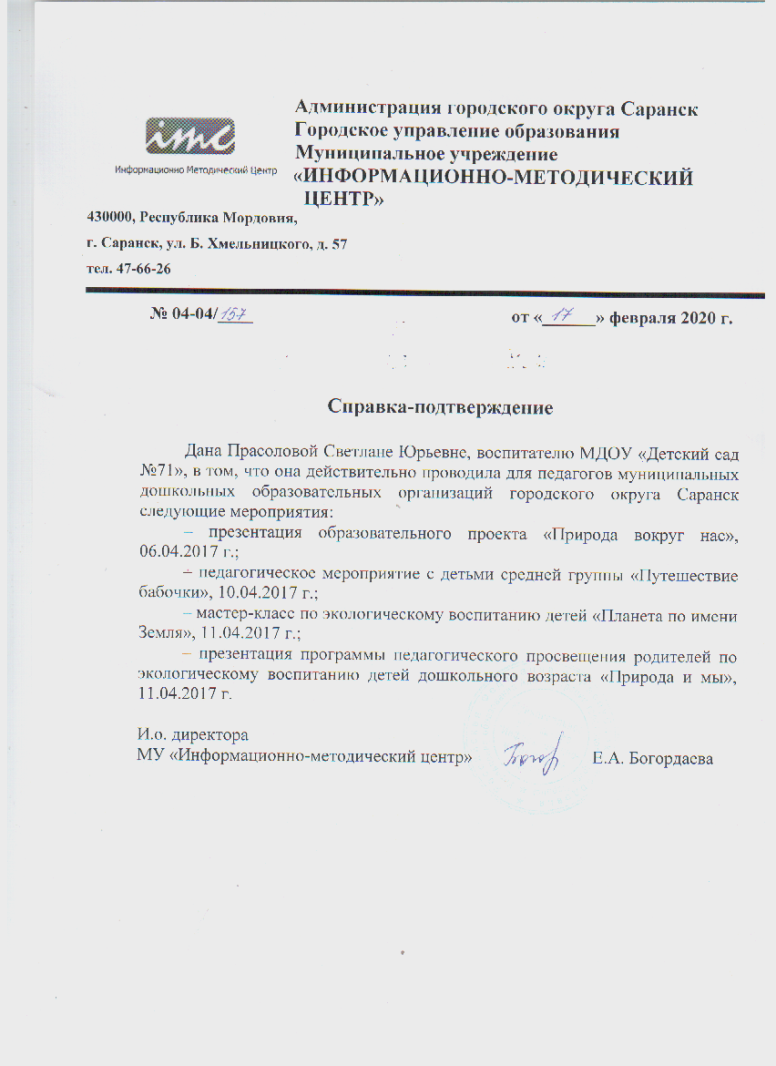 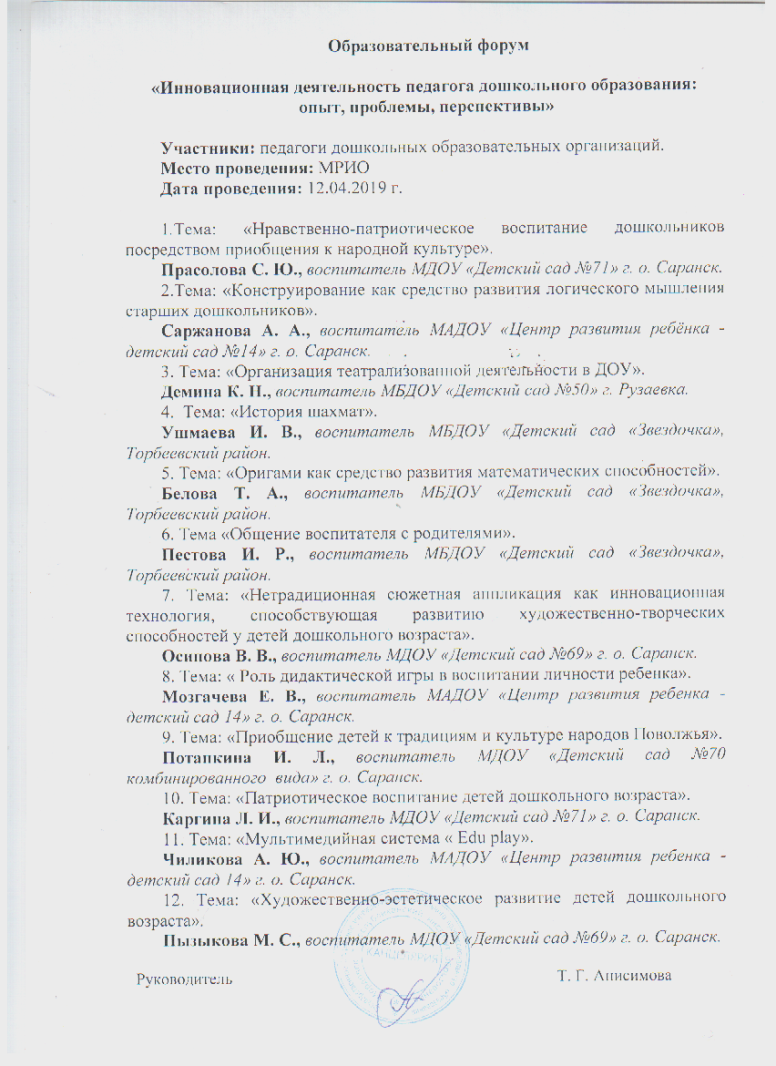 7.Проведение открытых занятий, 
мастер-классов, мероприятий.
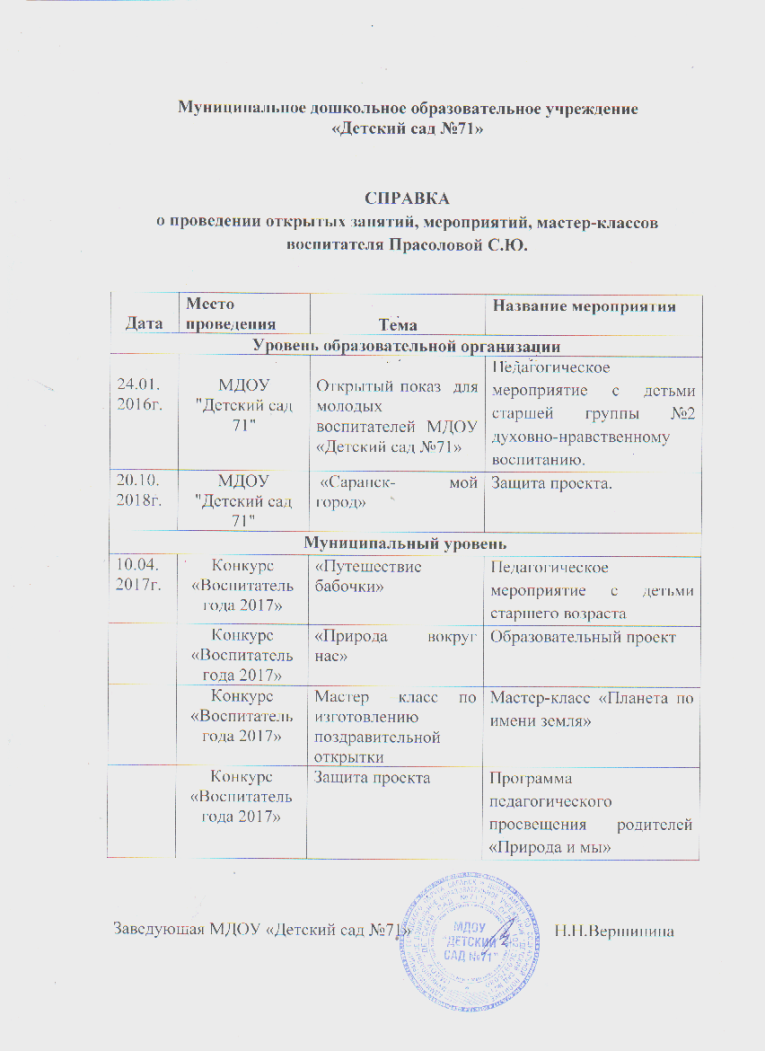 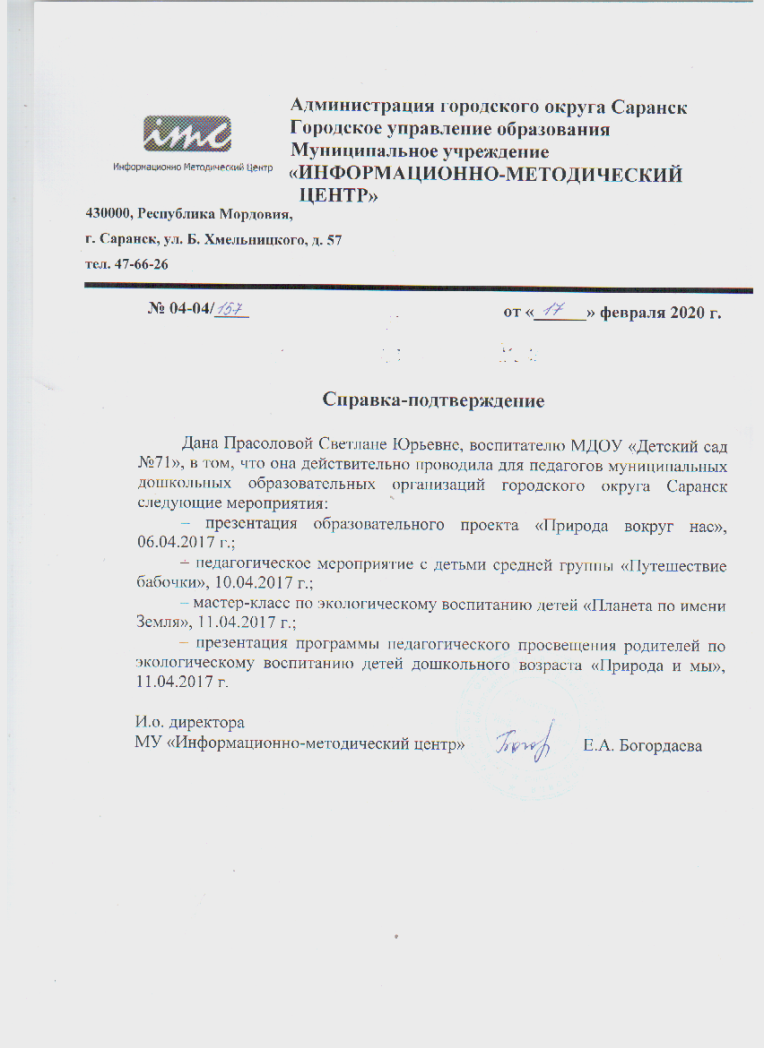 8.Экспертная деятельность
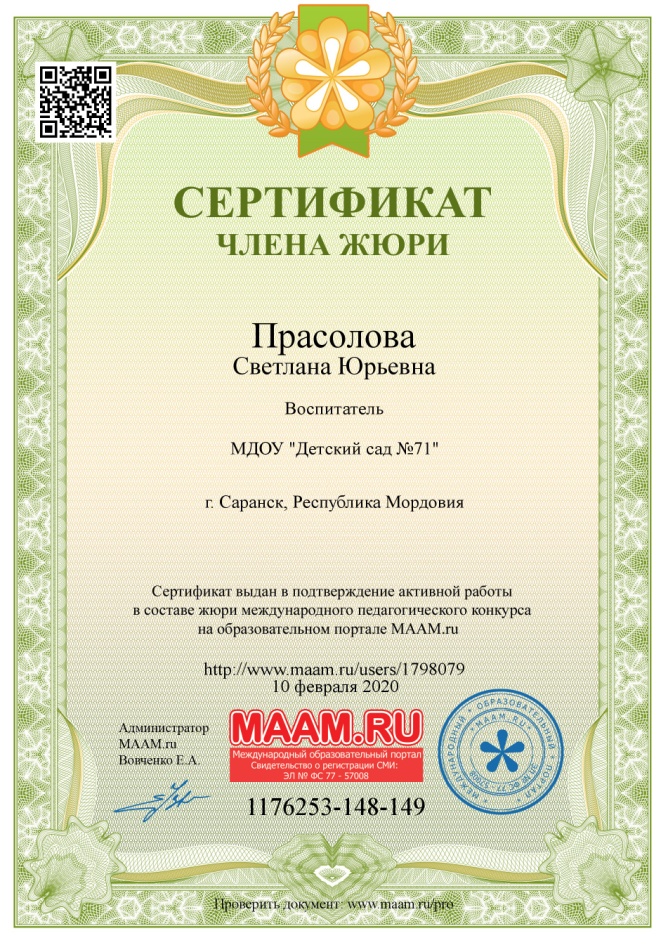 9.Общественно-педагогическая активность педагога: 
участие в комиссиях,
педагогических сообществах, в жюри конкурсов.
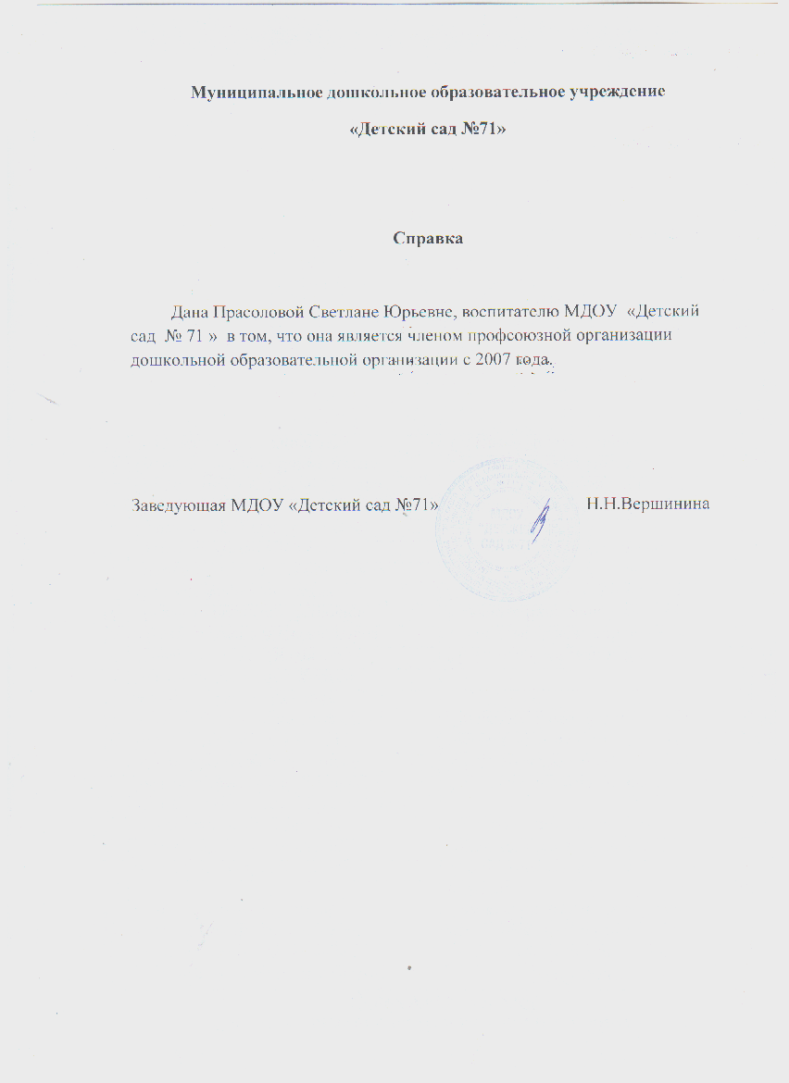 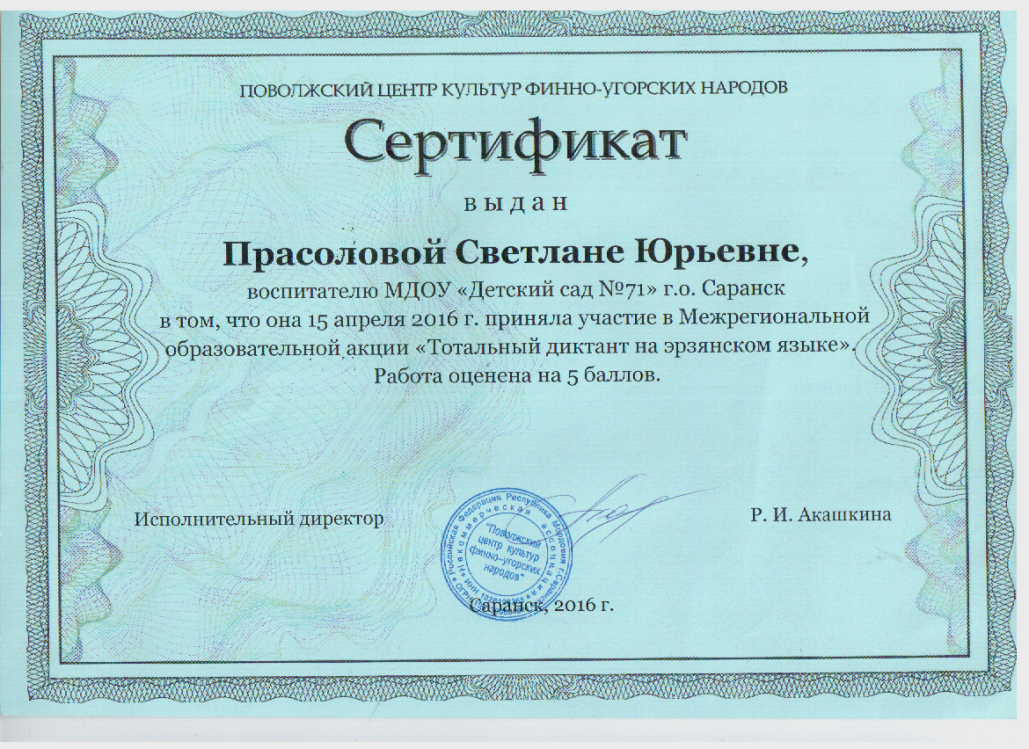 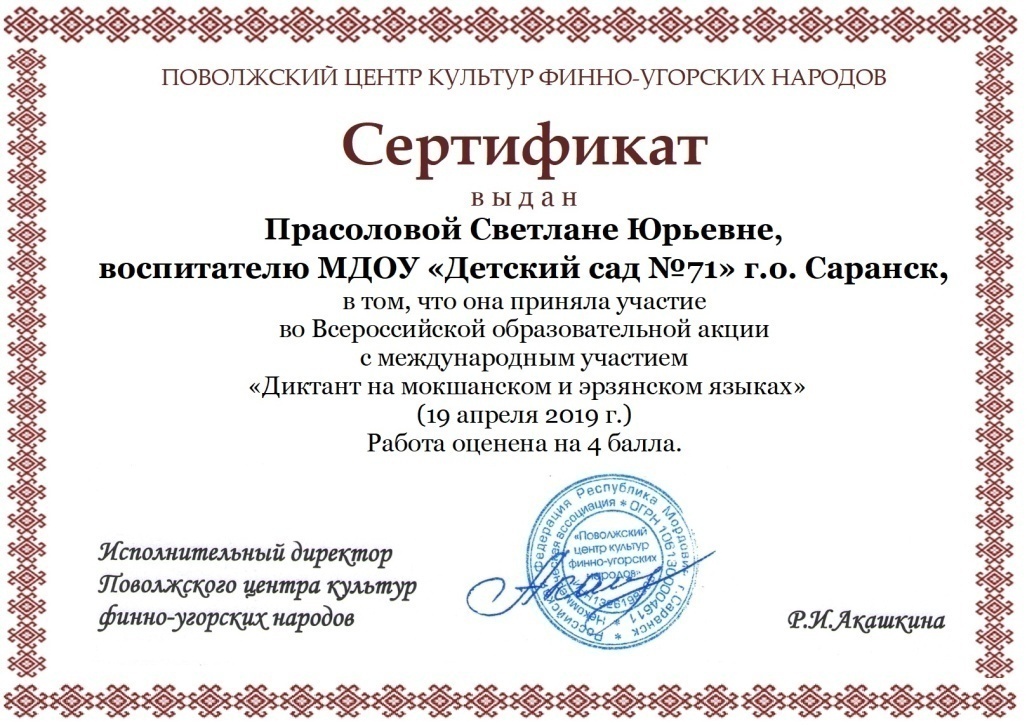 10.Позитивные результаты работы с воспитанниками
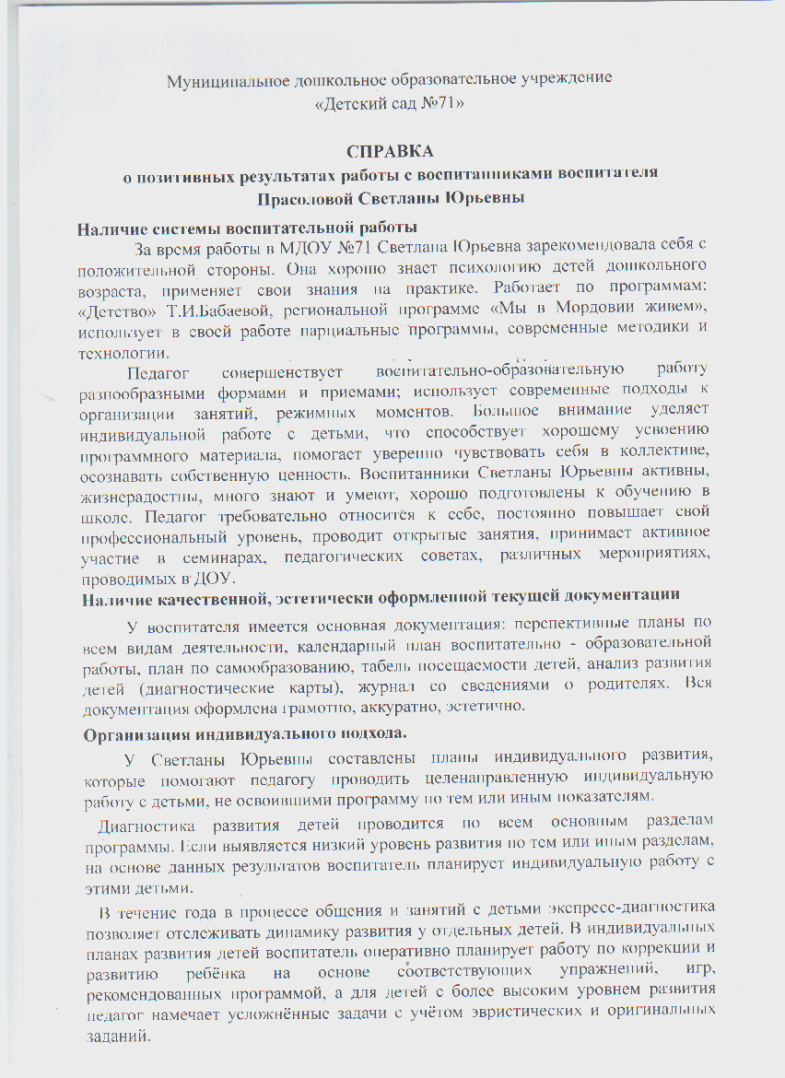 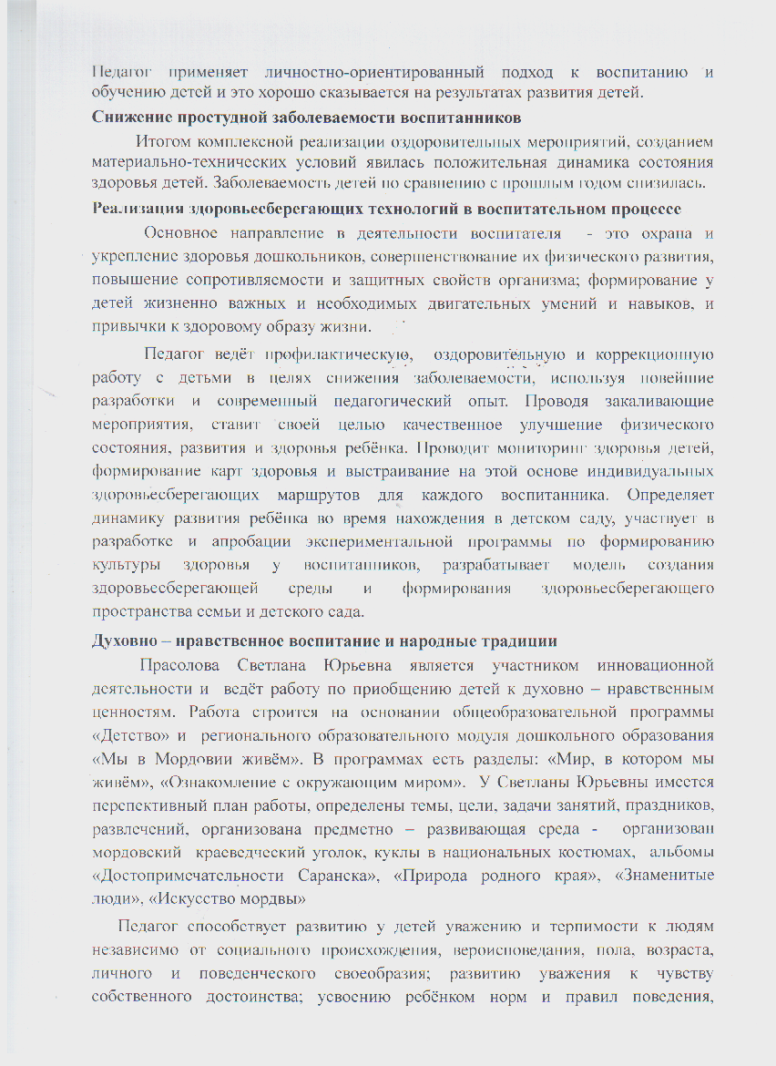 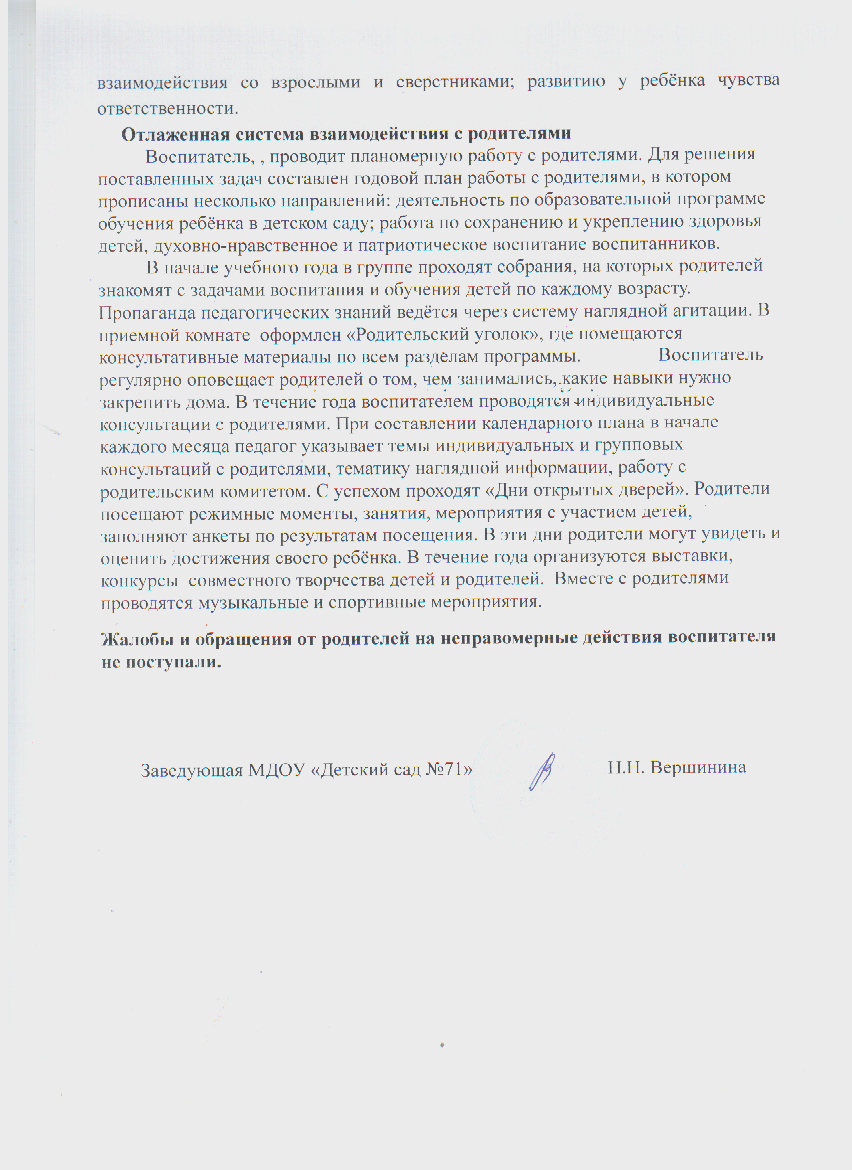 11.Качество взаимодействия с воспитанниками
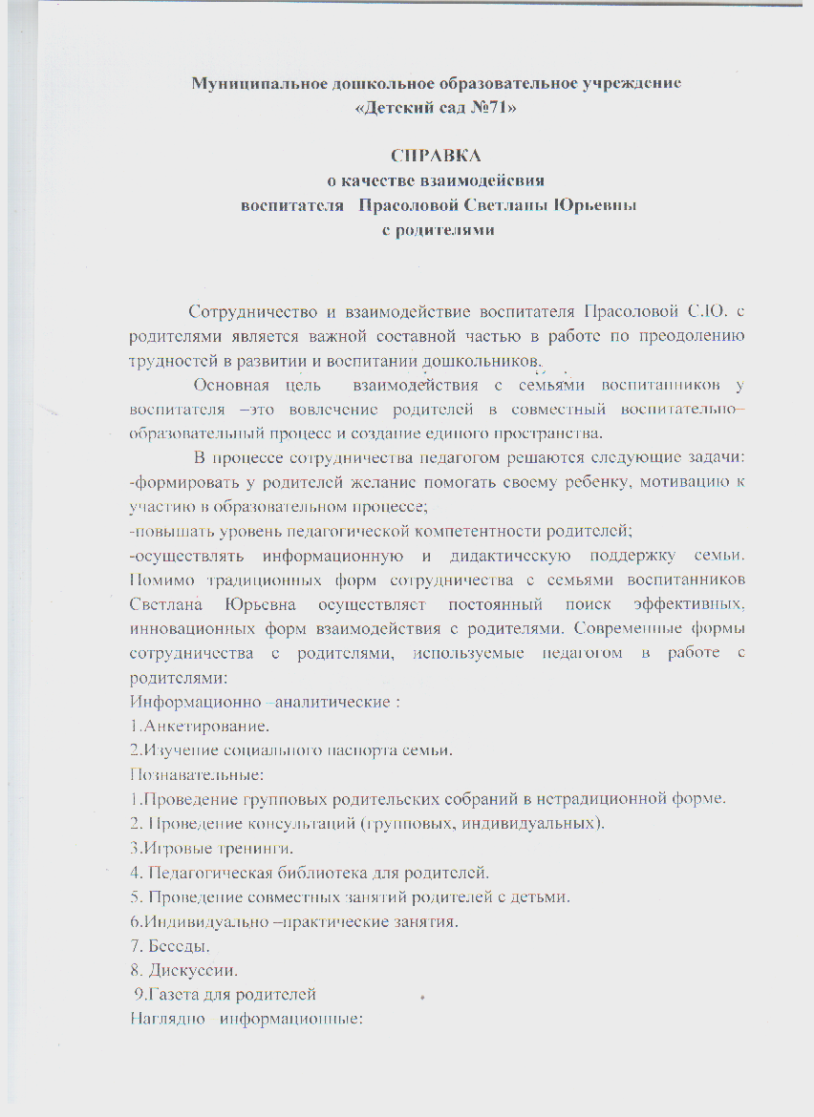 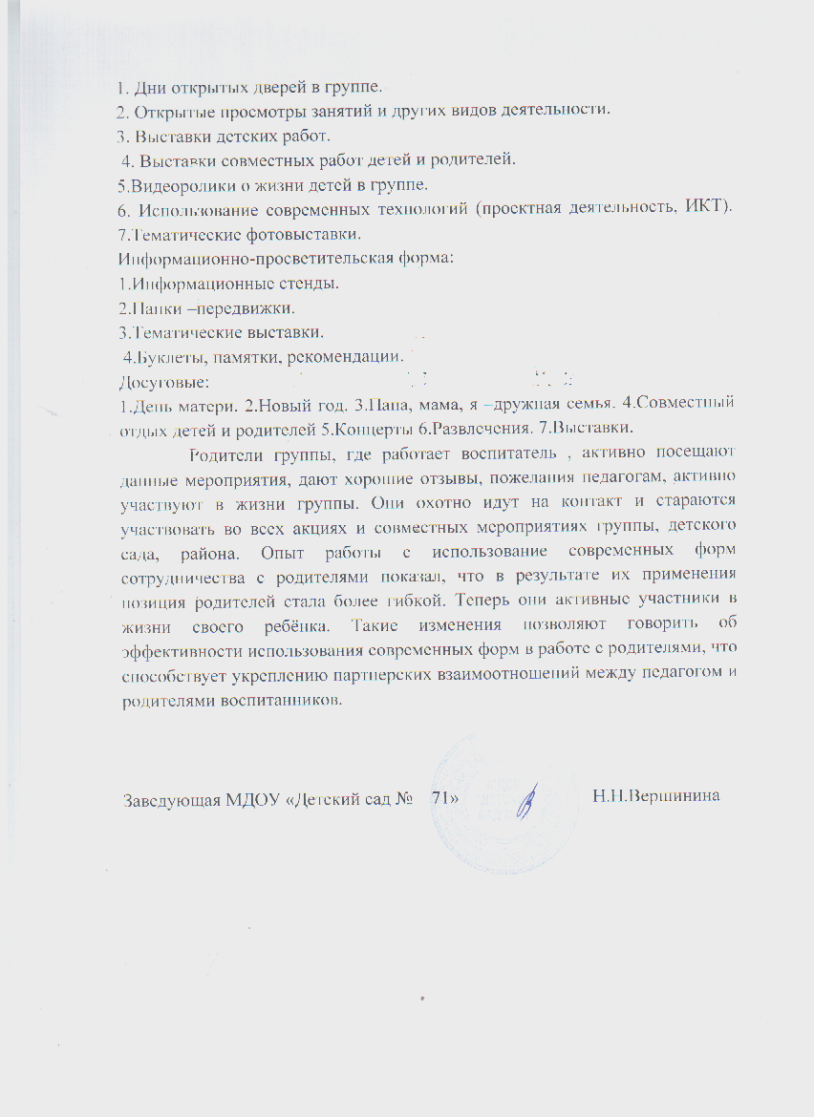 12.Работа с детьми из 
социально-неблагополучных семей
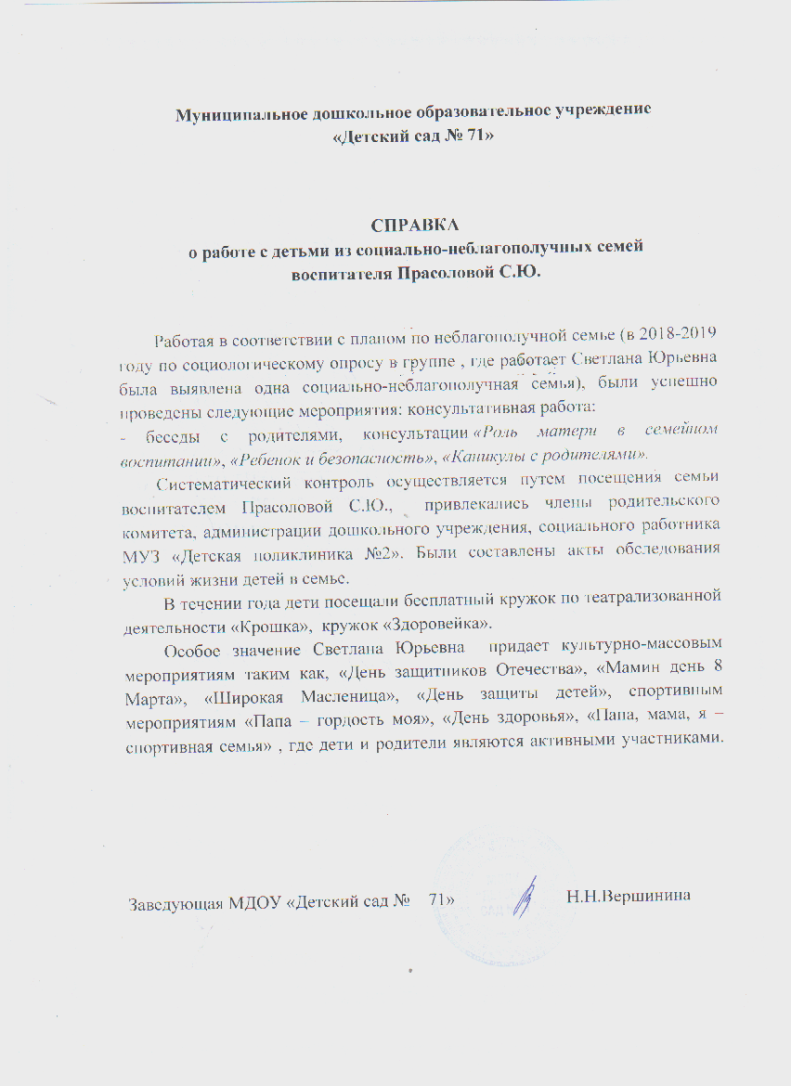 13.Участие педагога в профессиональных конкурсах
Интернет
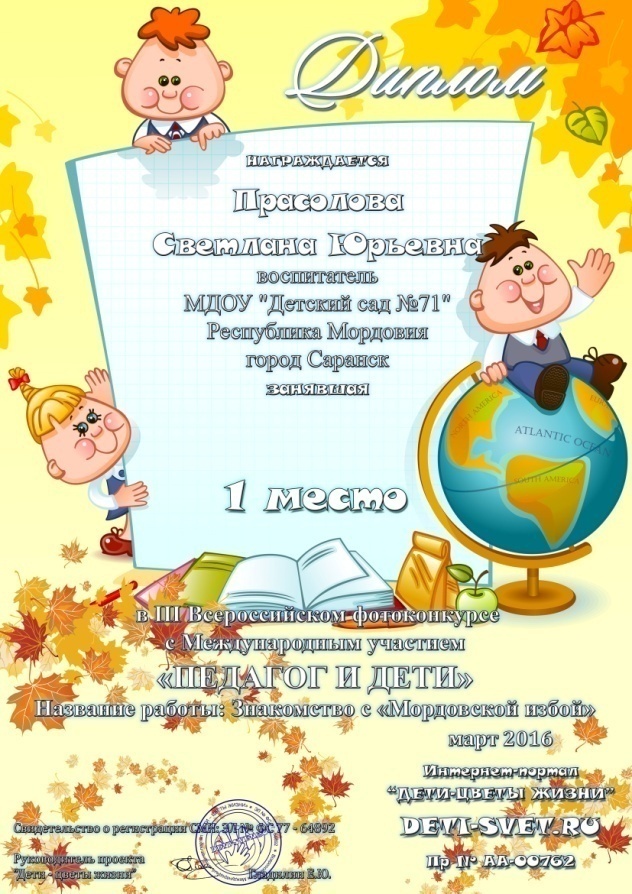 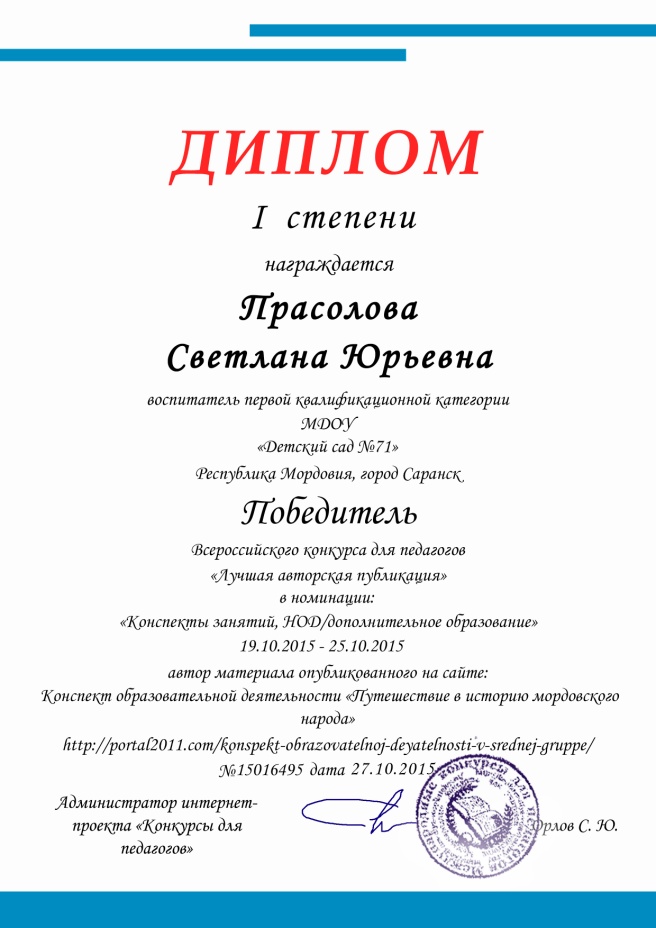 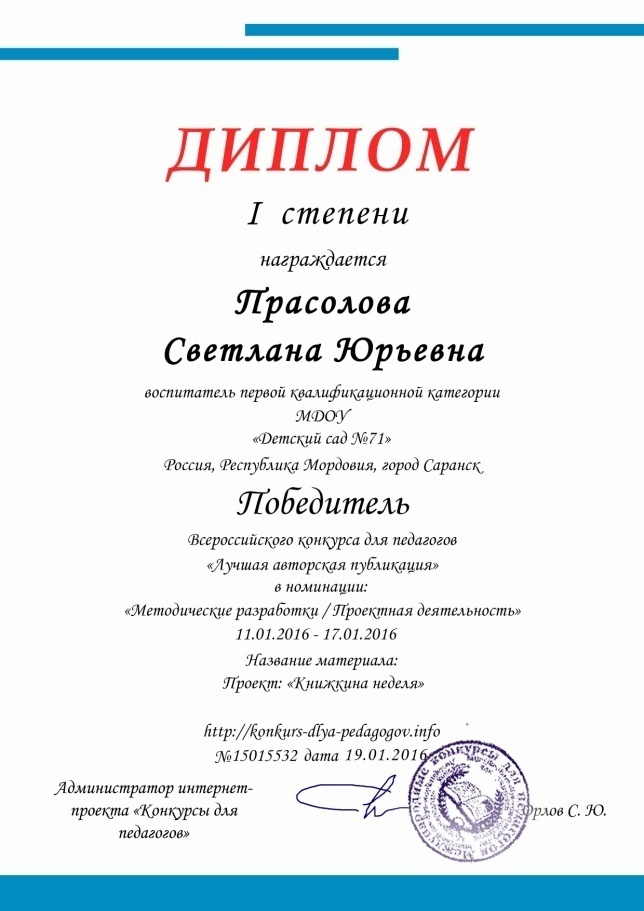 Муниципальный уровень
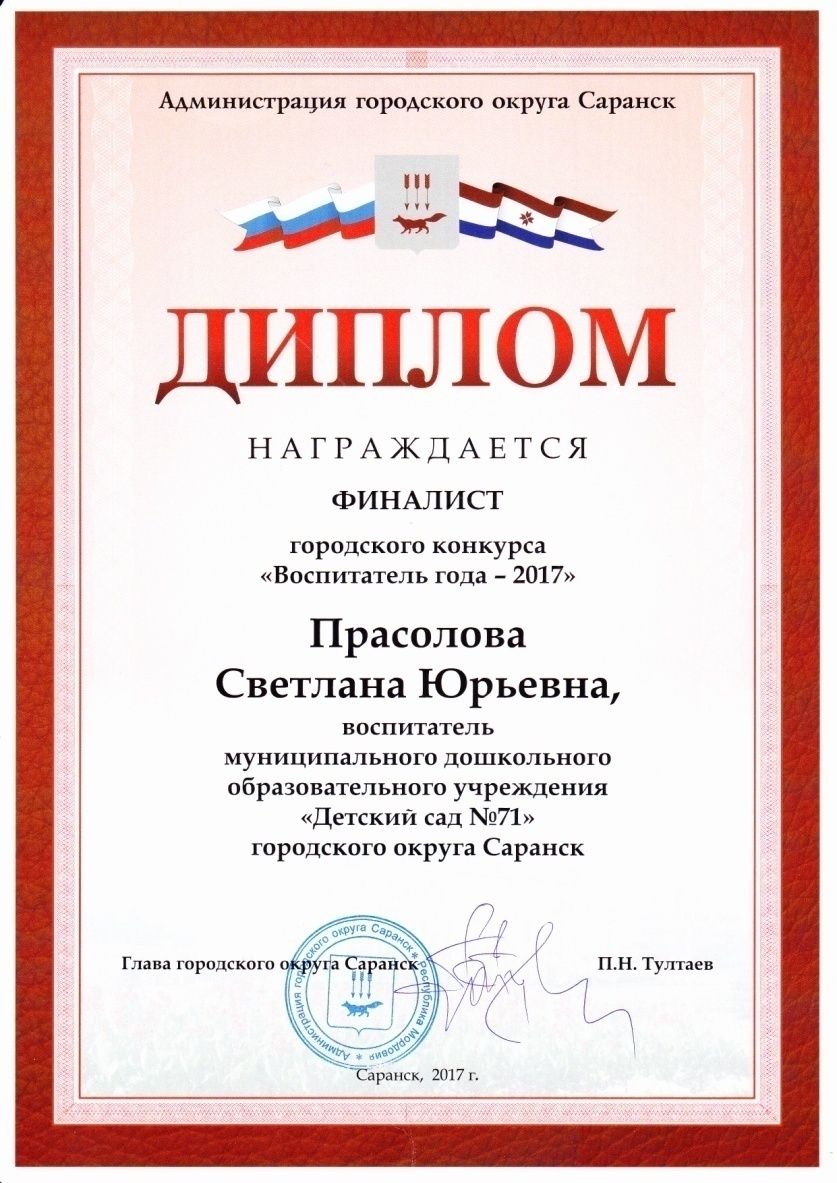 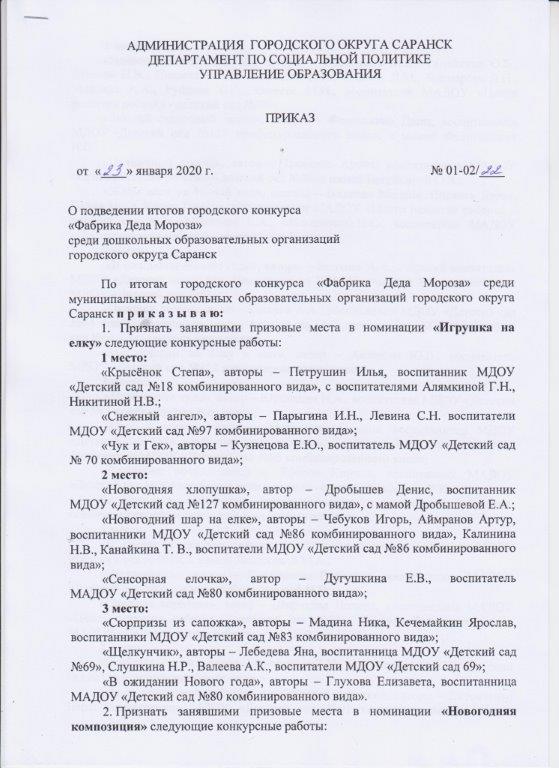 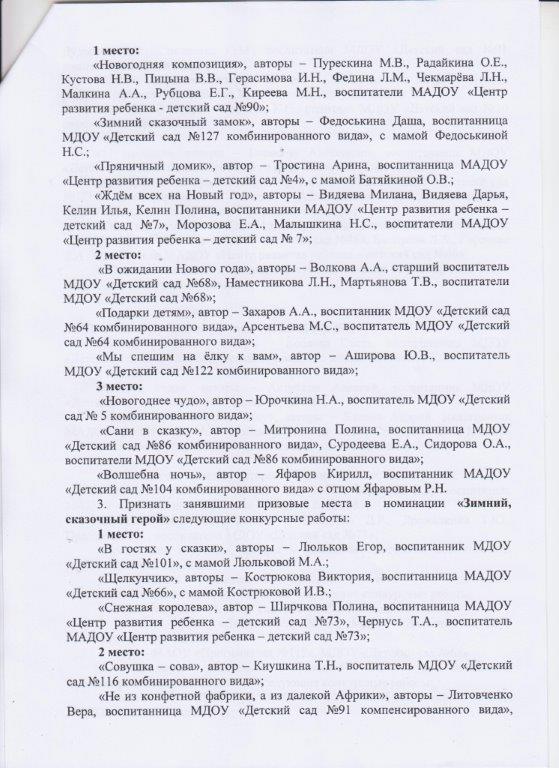 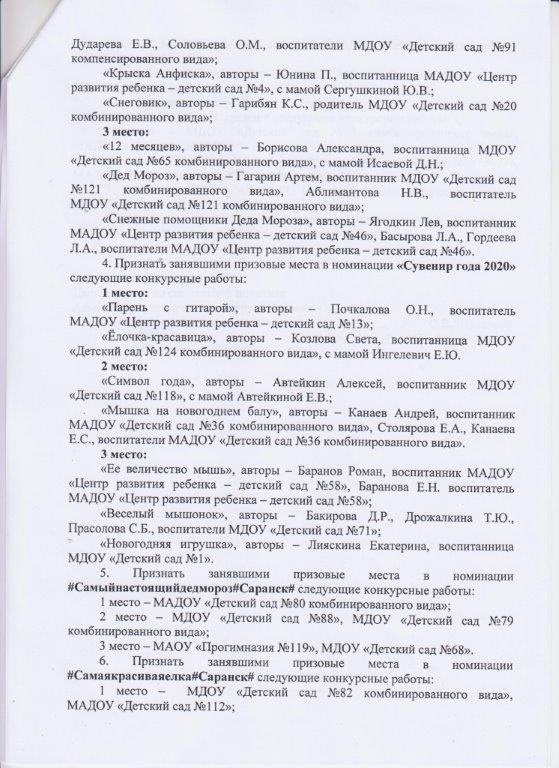 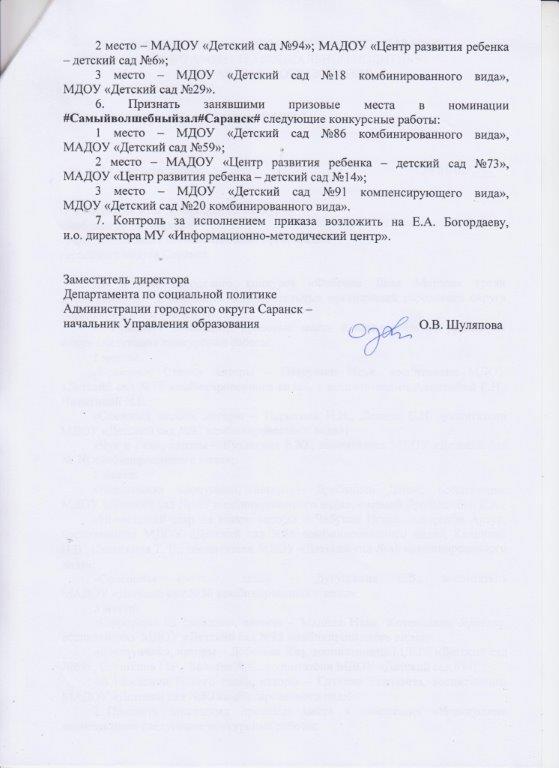 14.Награды и поощрения
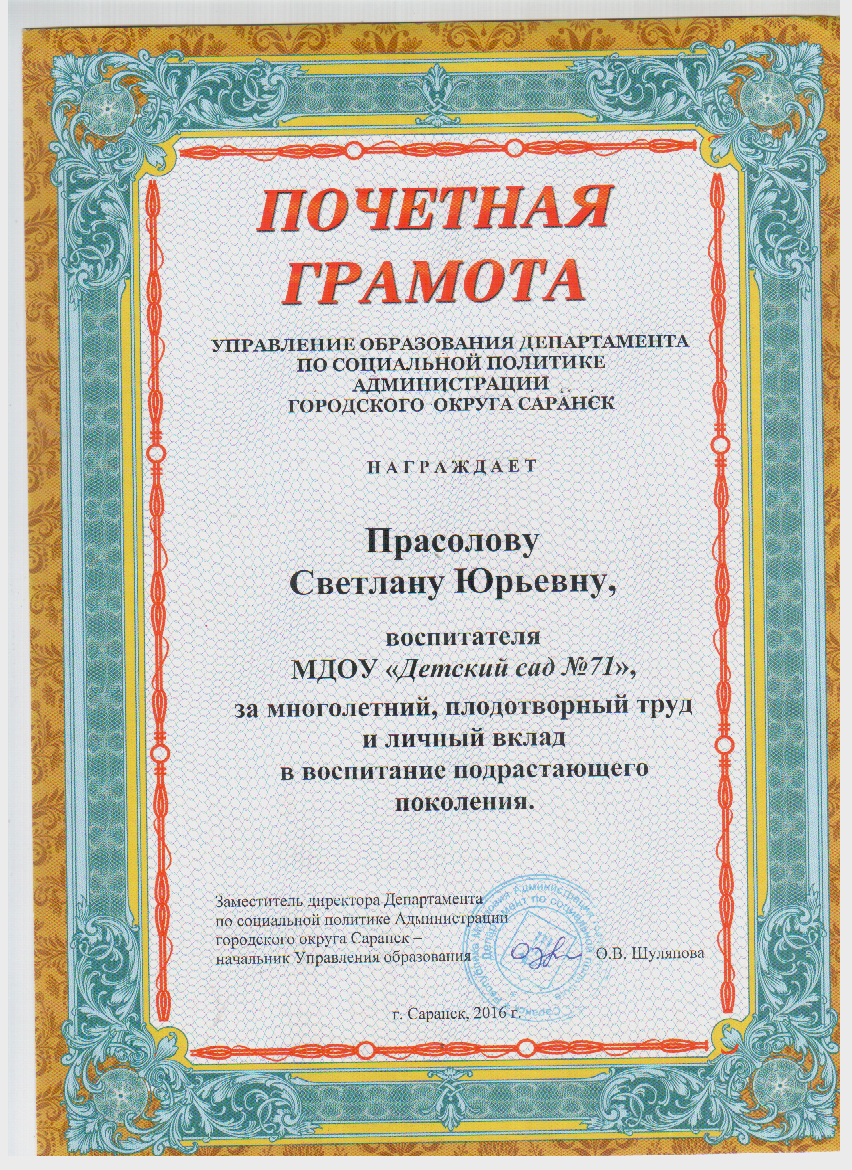 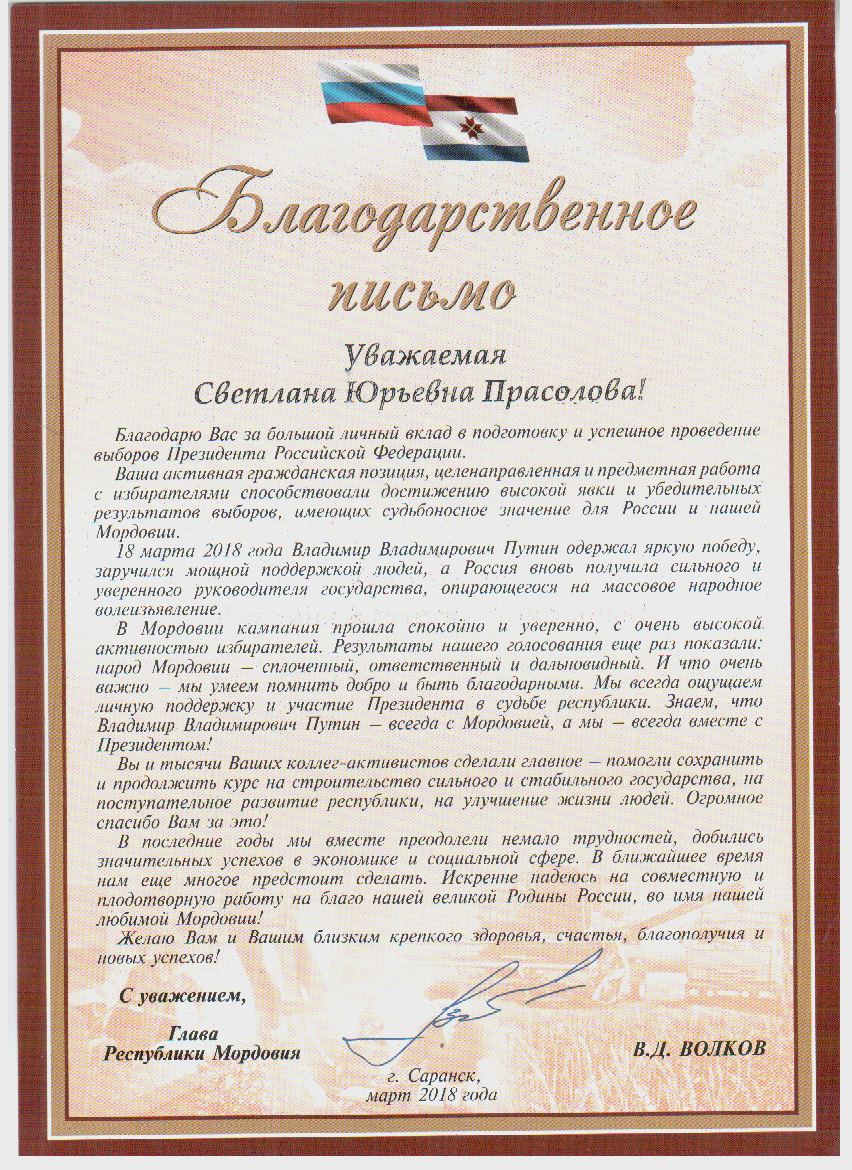